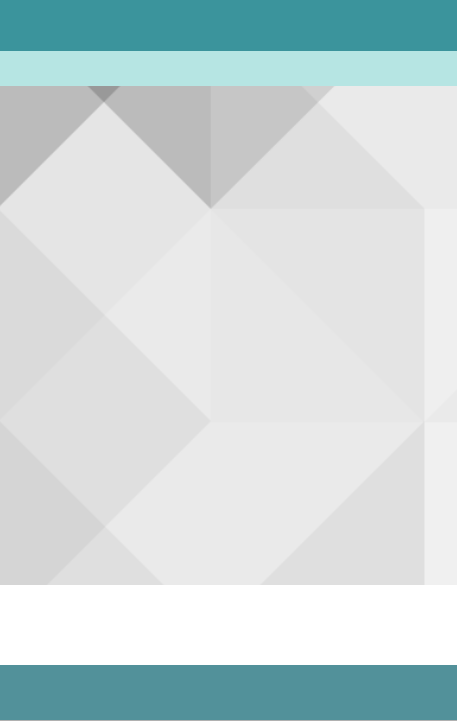 SC Educational TelevisionCommission Legislative Oversight Hearing

Anthony Padgett
    President and CEO
Mark Jahnke
    VP of Technology and CIO
Tracey Hunt
    VP of Administration and CFO
Bobbi Kennedy
    Director of Special Projects
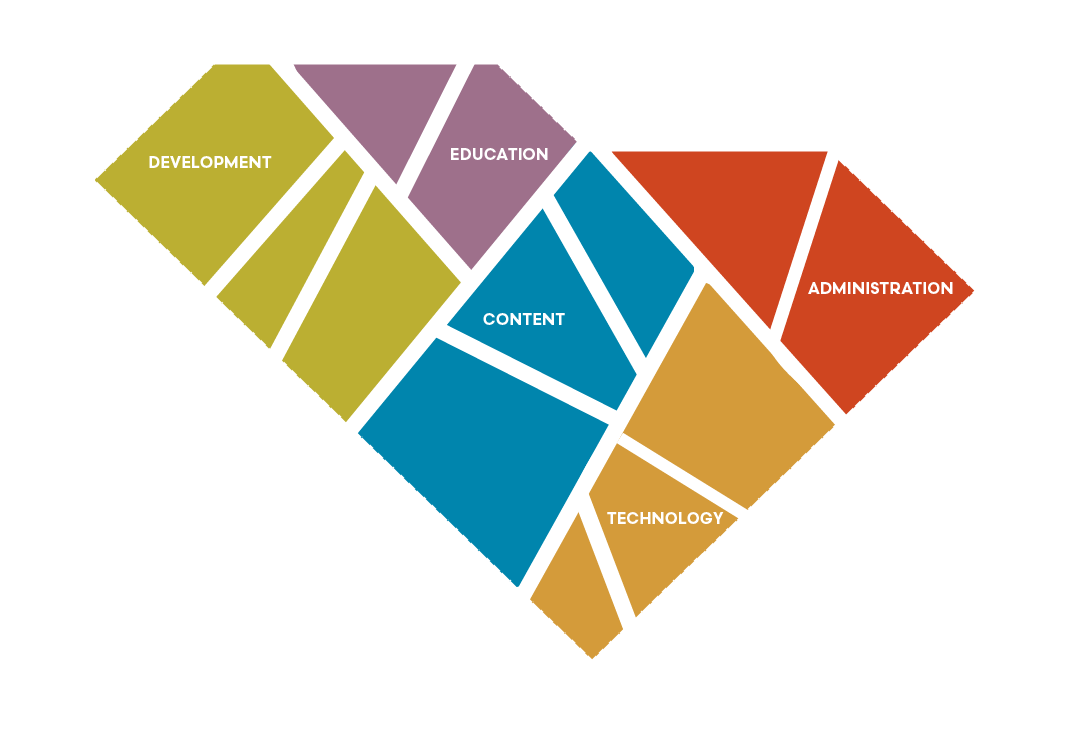 September 6, 2018
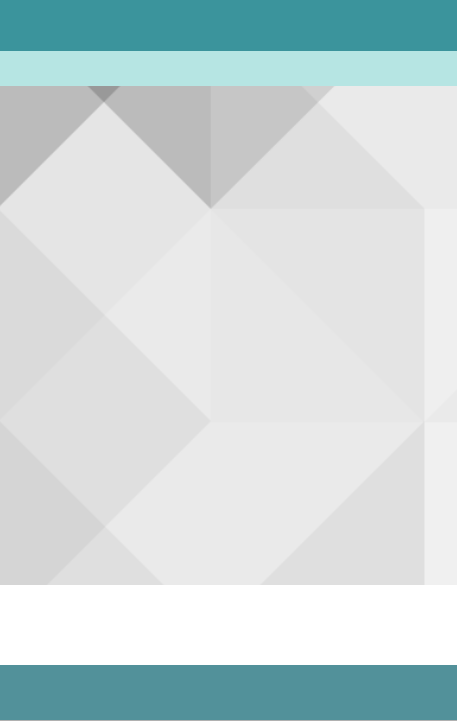 Mission
To enrich lives by educating children, informing and connecting citizens, celebrating our culture, and instilling the joy of learning.

Vision
To be recognized as a center of excellence for our region and the nation, providing indispensable information and education to the communities we serve.
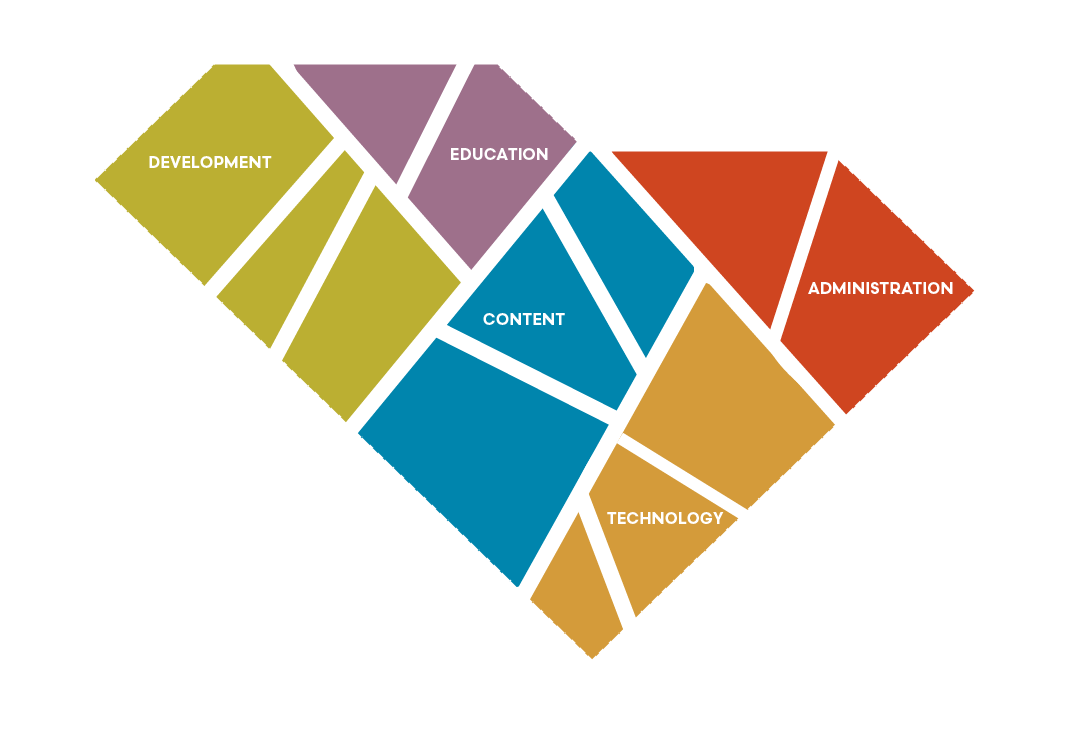 Mission and Vision
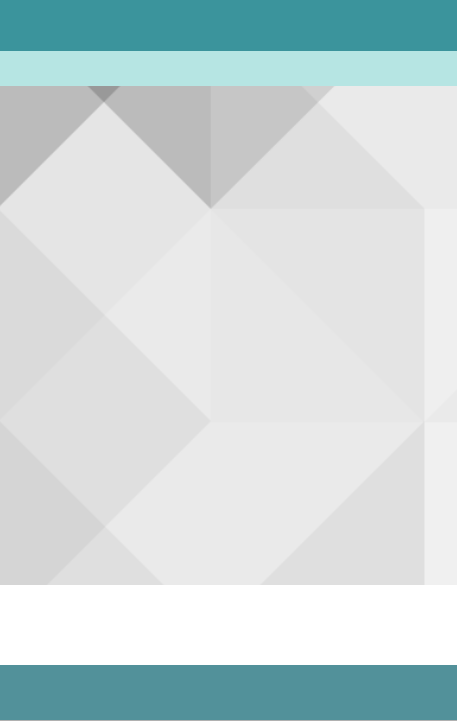 SC Educational TelevisionCommission
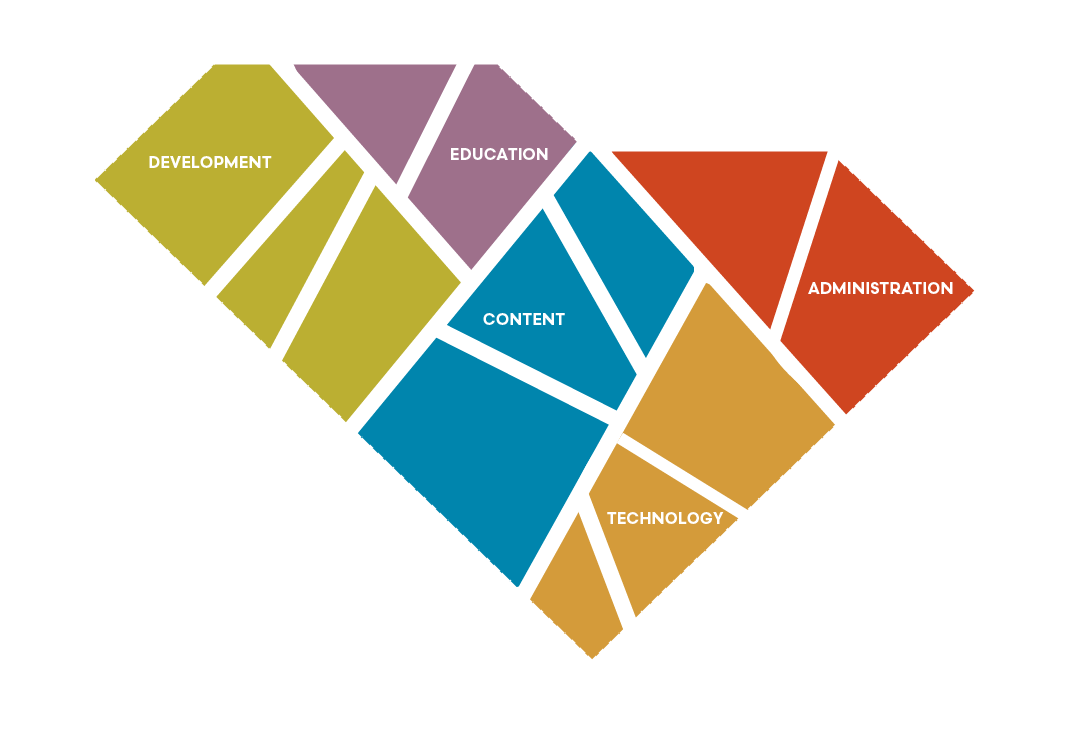 Answers from 
Previous Hearing
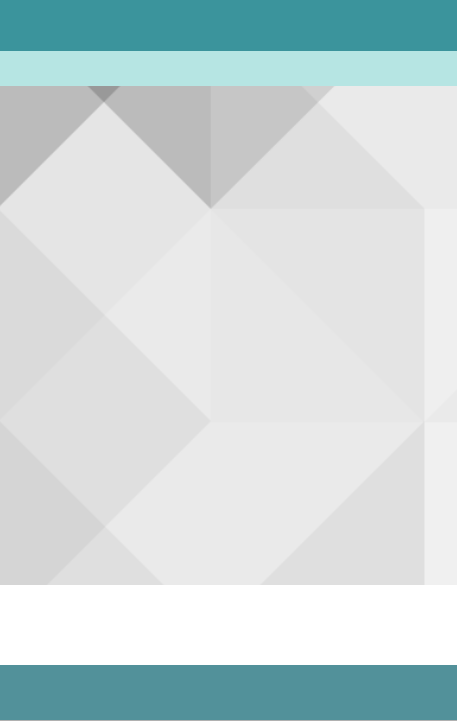 Advisory Council Demographics

Please provide the demographic composition of the SCETV Commission Advisory Council, including race, gender, and age (in ranges).
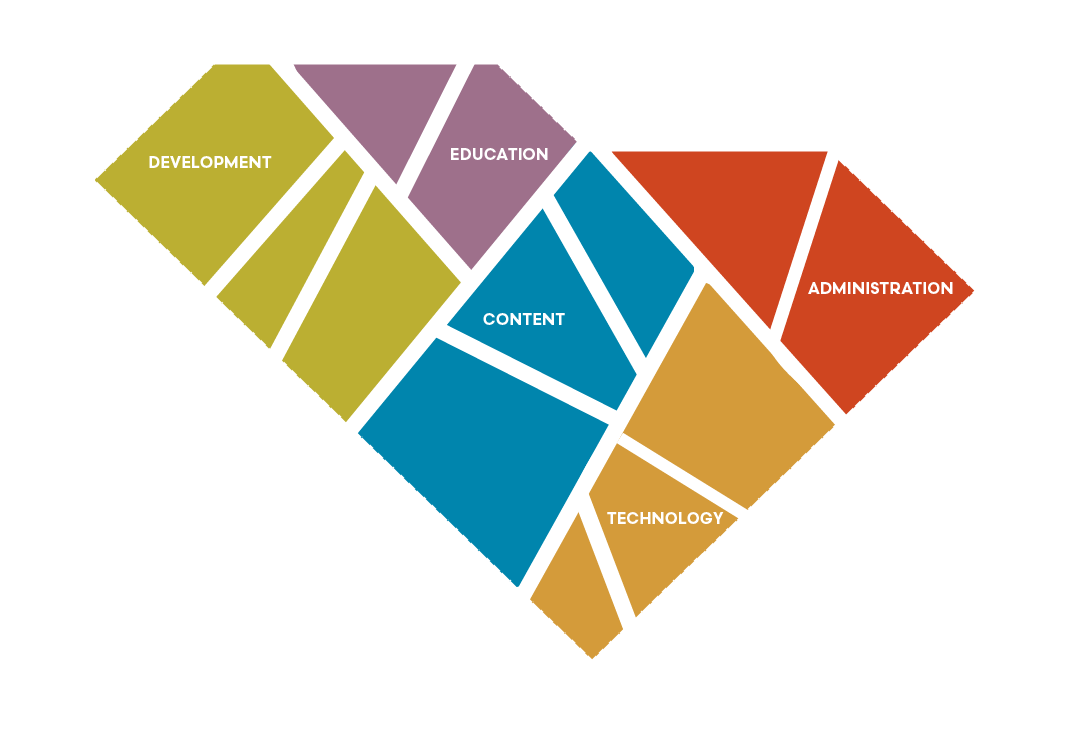 Question One
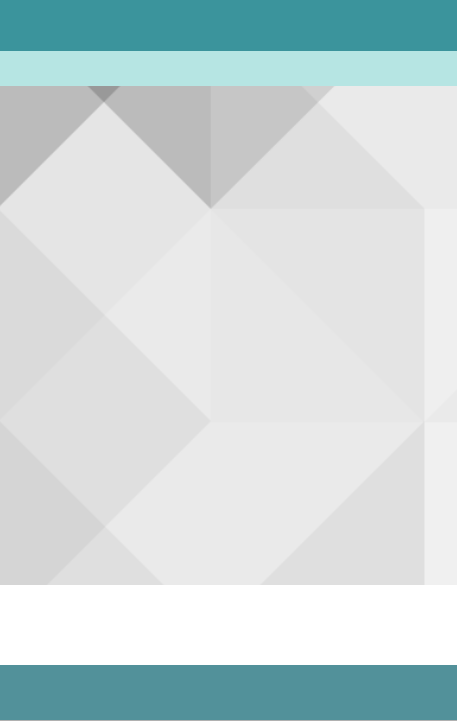 Advisory Council 

Members selected from recommendations

Voted on by the SCETV Commission members

Recommendations made based on individuals who have expertise

SCETV Commission Chair will request that the SCETV Commission Advisory Council members provide demographic information due to importance of that information
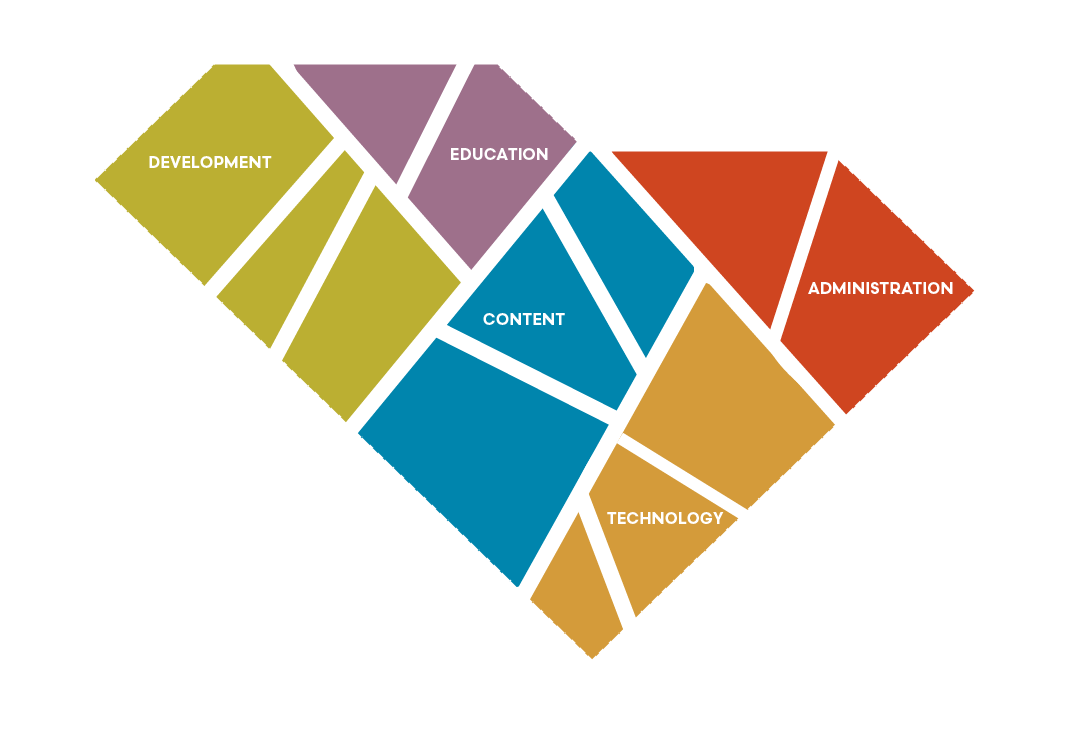 Question One | Answer
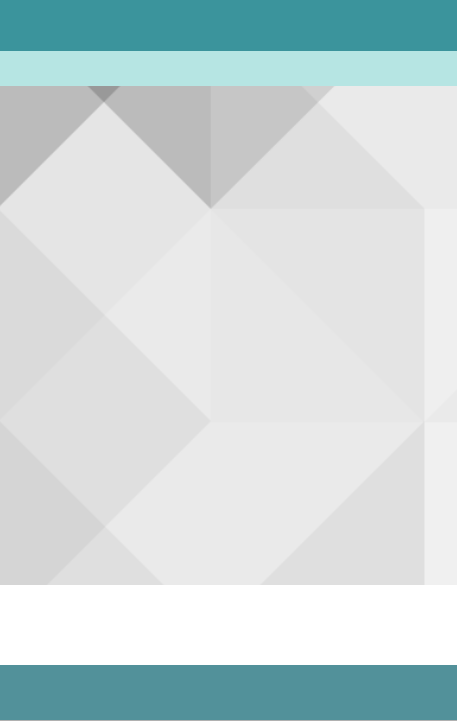 Inter-Agency Collaboration 

Is SCETV required to collaborate with any agencies? 

If so, which agencies?
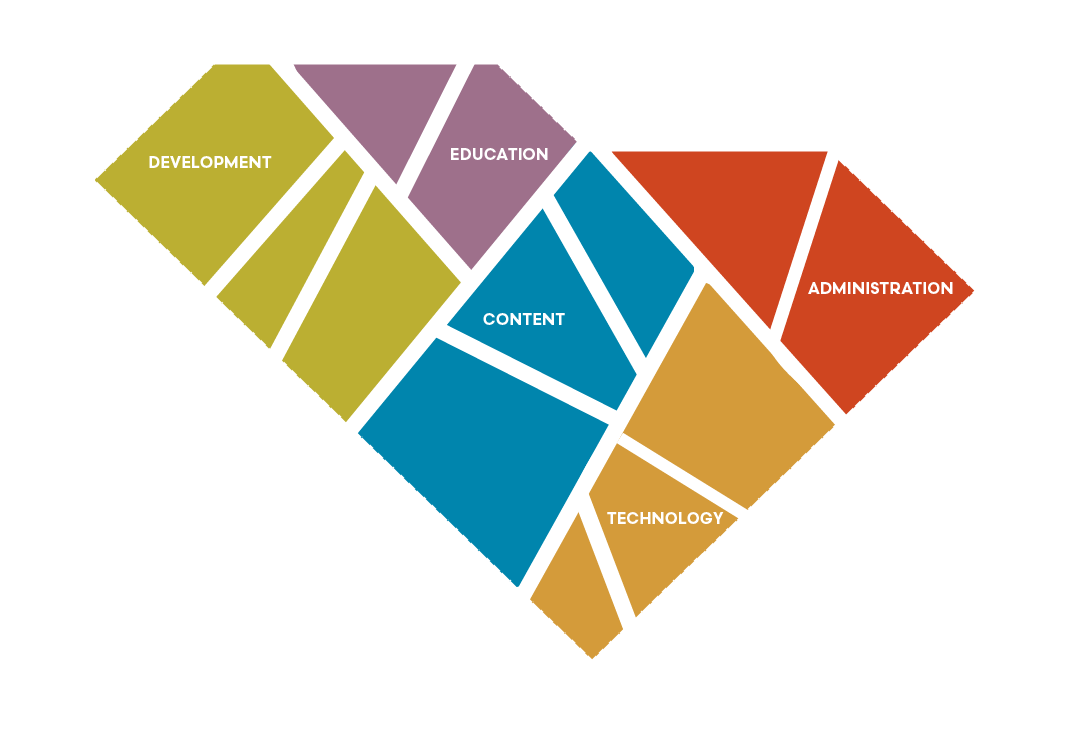 Question Two
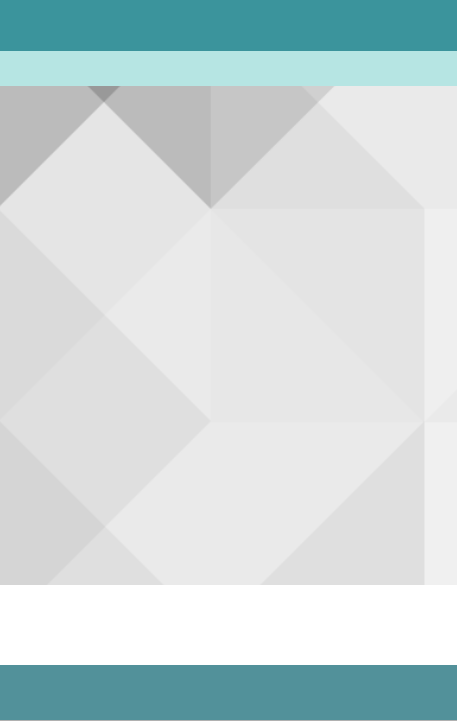 Inter-Agency Collaboration 

SCETV is required to collaborate with:
SC Department of Education
Education Oversight Committee
Criminal Justice Academy
Department of Administration
Provides funding (provisos) to SCETV to deliver programs and services for teachers and students, along with transparency, infrastructure, and emergency services throughout the state

Nature of SCETV’s services dictate that we work with multiple other agencies on partnerships as well
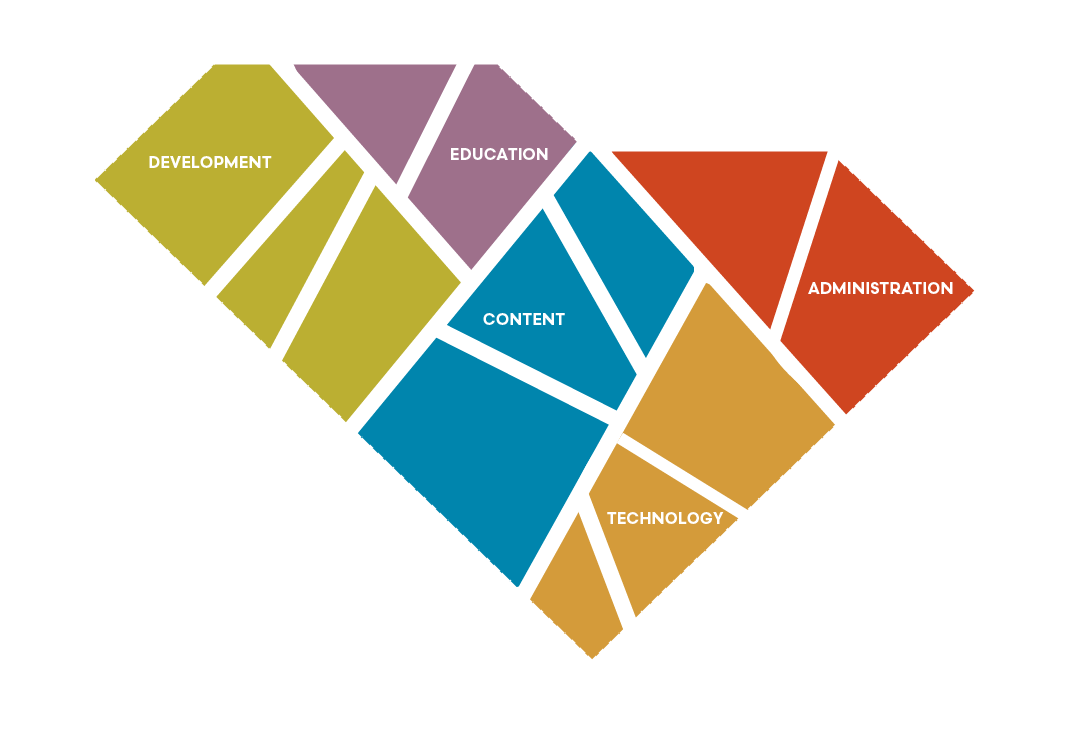 Question Two | Answer
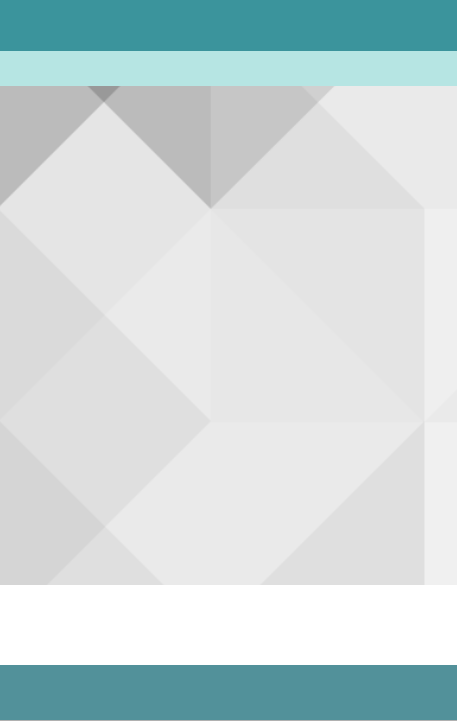 Employee Feedback 

Ability to provide anonymous feedback or input

Identified Incogneato as likely solution

Currently conducting tests

Implementation date expected by December 2018
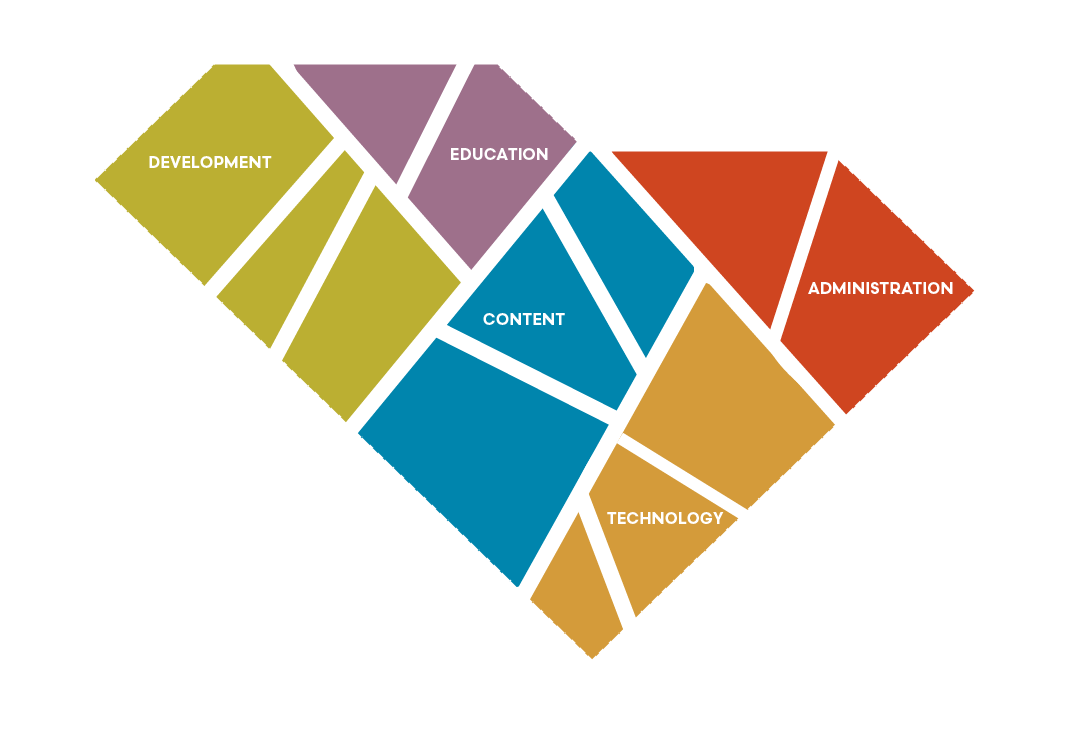 Additional Updates
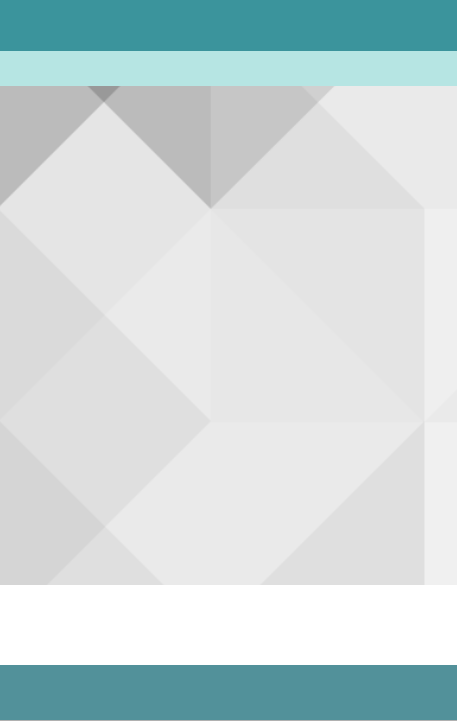 Employee Feedback
https://ansr.me/SCETV
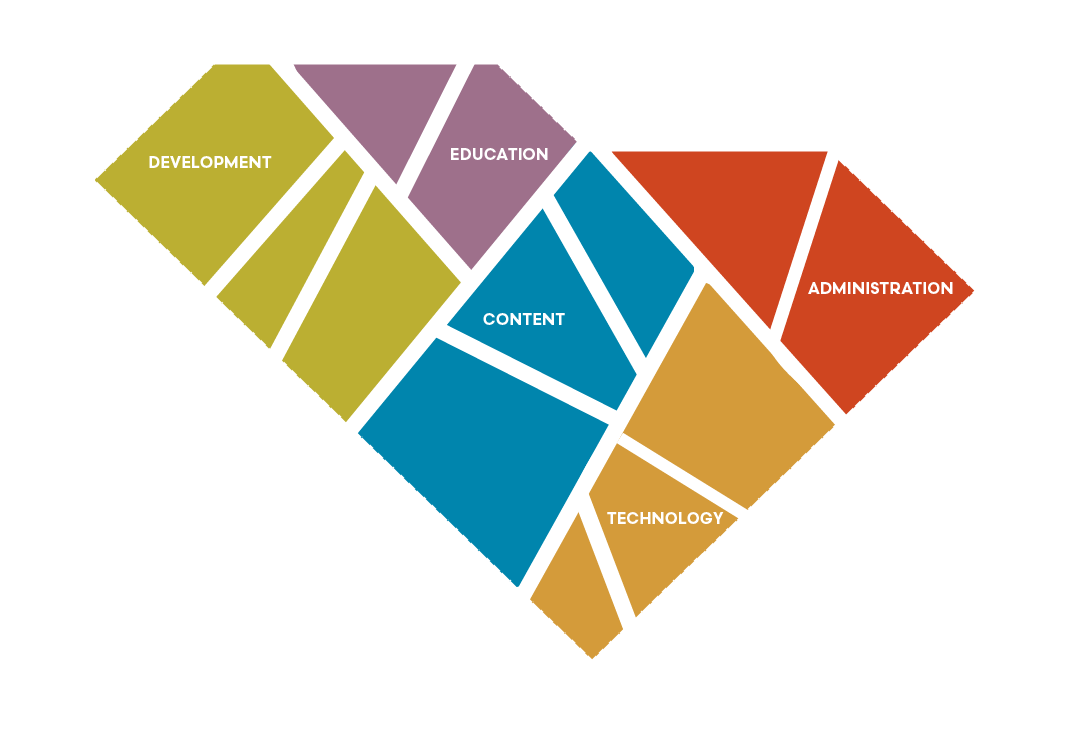 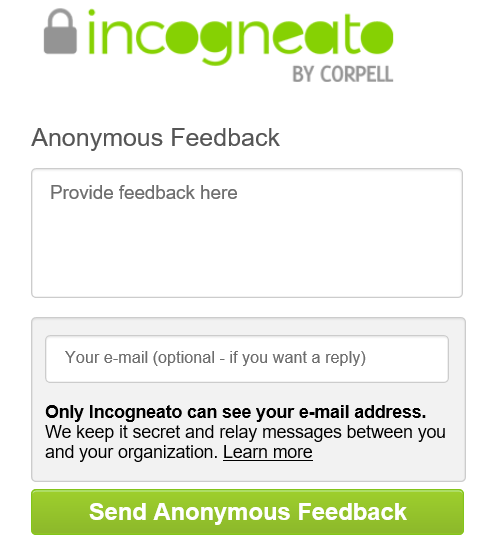 Additional Updates
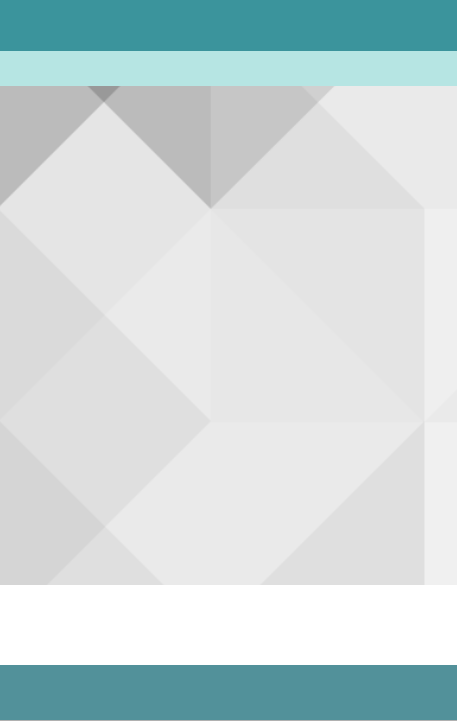 SC Educational TelevisionCommission
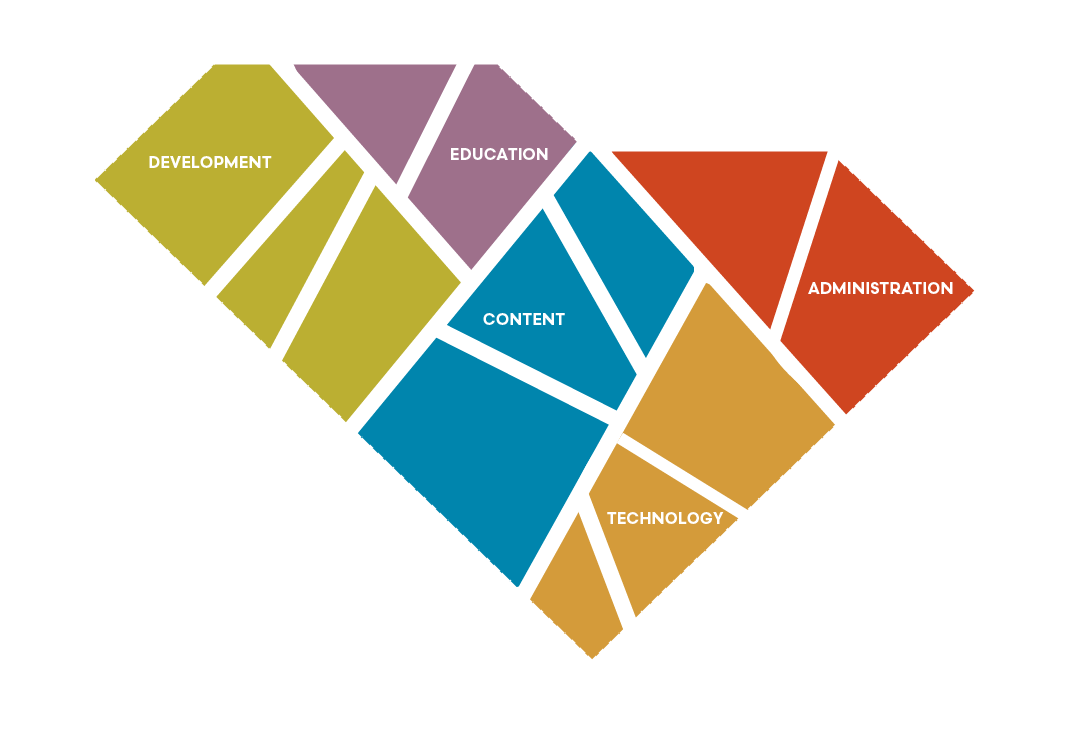 Goal One | Objectives 
and Strategies
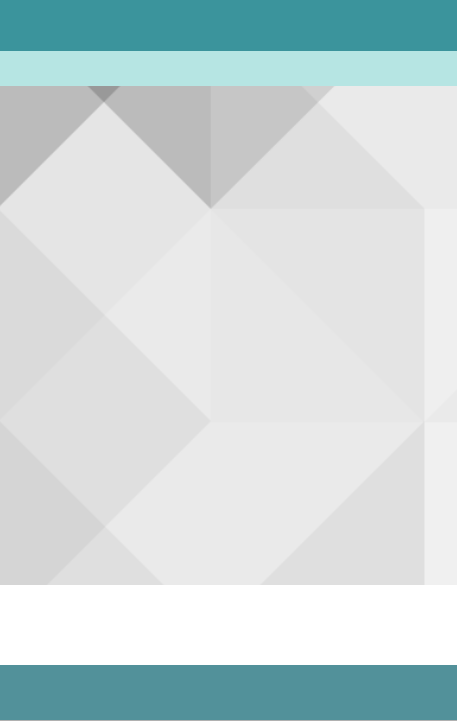 Goal One
Work toward creating a more entrepreneurial agency through administrative efforts such as revenue generation, state fund development, marketing, and developing employees to be successful in this new environment.

Divisions
Administration
Development
Education
Content
Technology
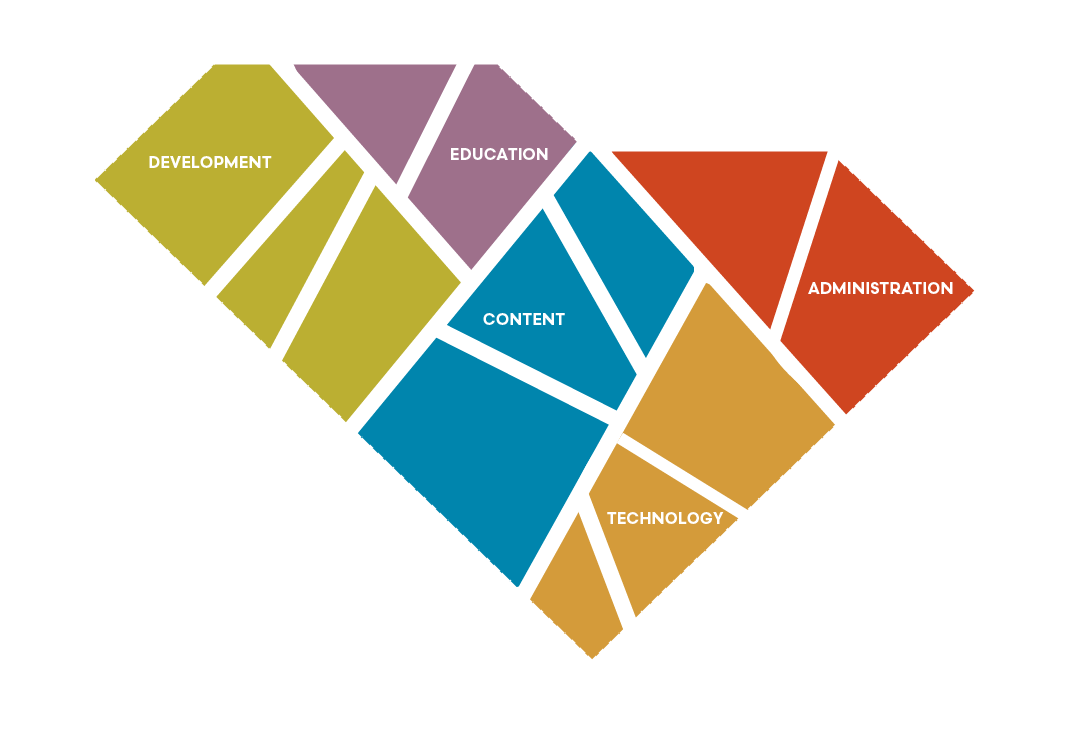 Goal One
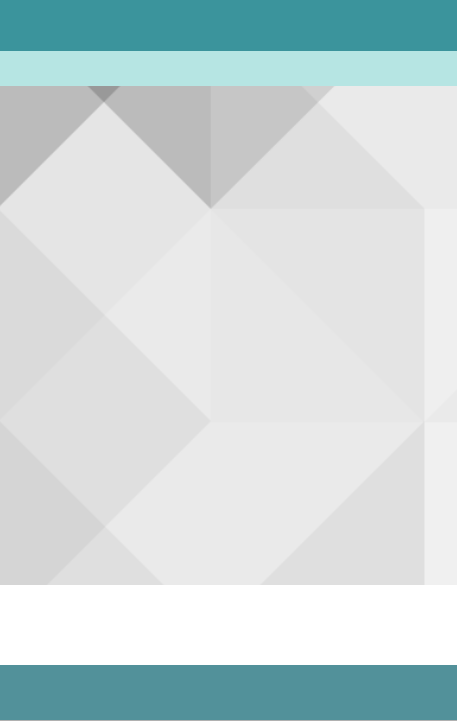 Achieving SCETV’s Vision 
through Goal One

Allows agency to generate and diversify revenue streams to provide the funding needed to support the agency’s ability to deliver beneficial services

SCETV acquires $12 million annually beyond state funding to support operations
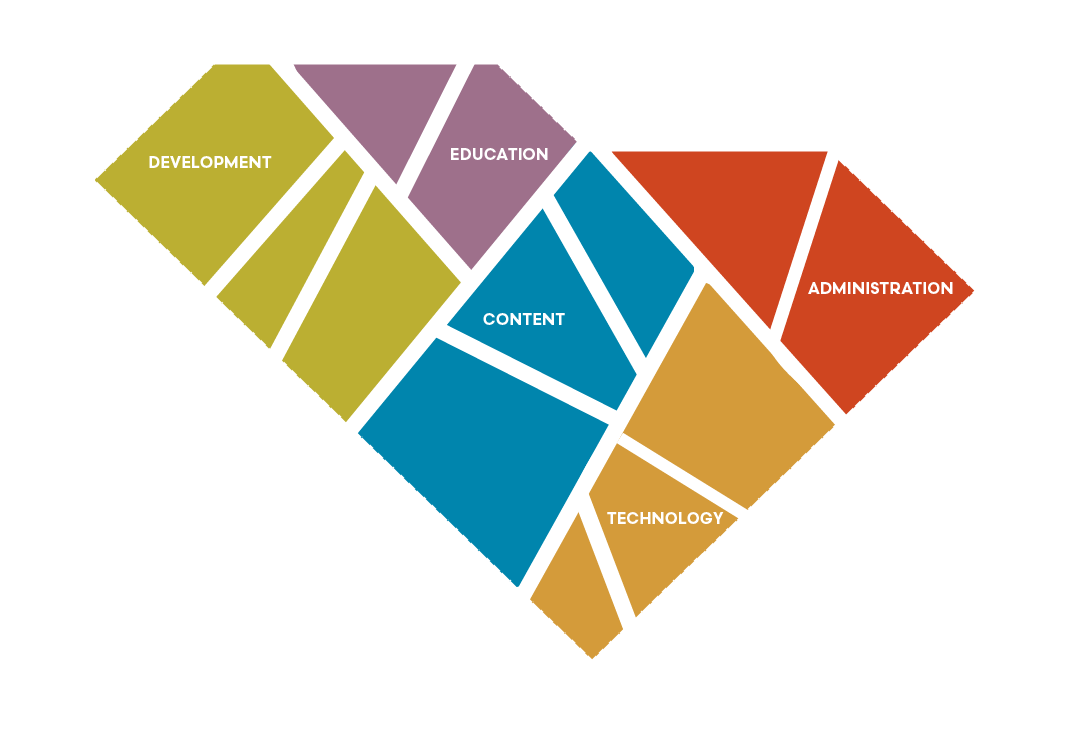 Achieving Agency Vision
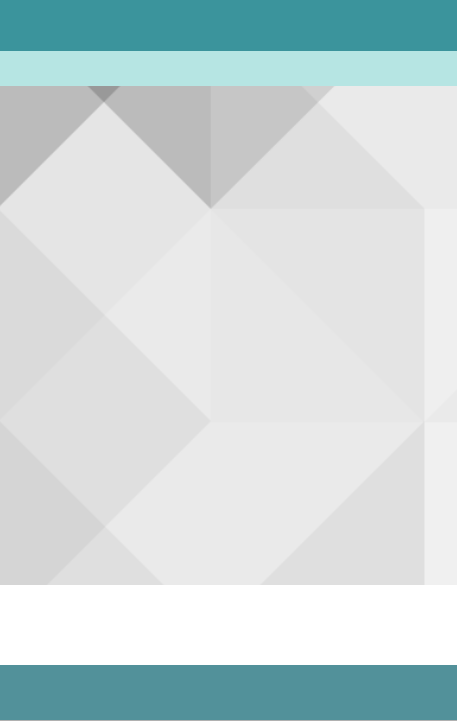 Increase Giving and 
Underwriting Support

Objectives: 
Work with Endowment to increase our revenue and members/donors
Allows the agency to increase the ability for additional and diversified revenue streams and to cultivate future members and donors
FTEs needed to achieve this strategy: 7.47
Budget used to accomplish this strategy: $1,800,323 
5% of the budget 

Primary Relationships:
SCETV Endowment, Cyberwoven, and ACD Direct
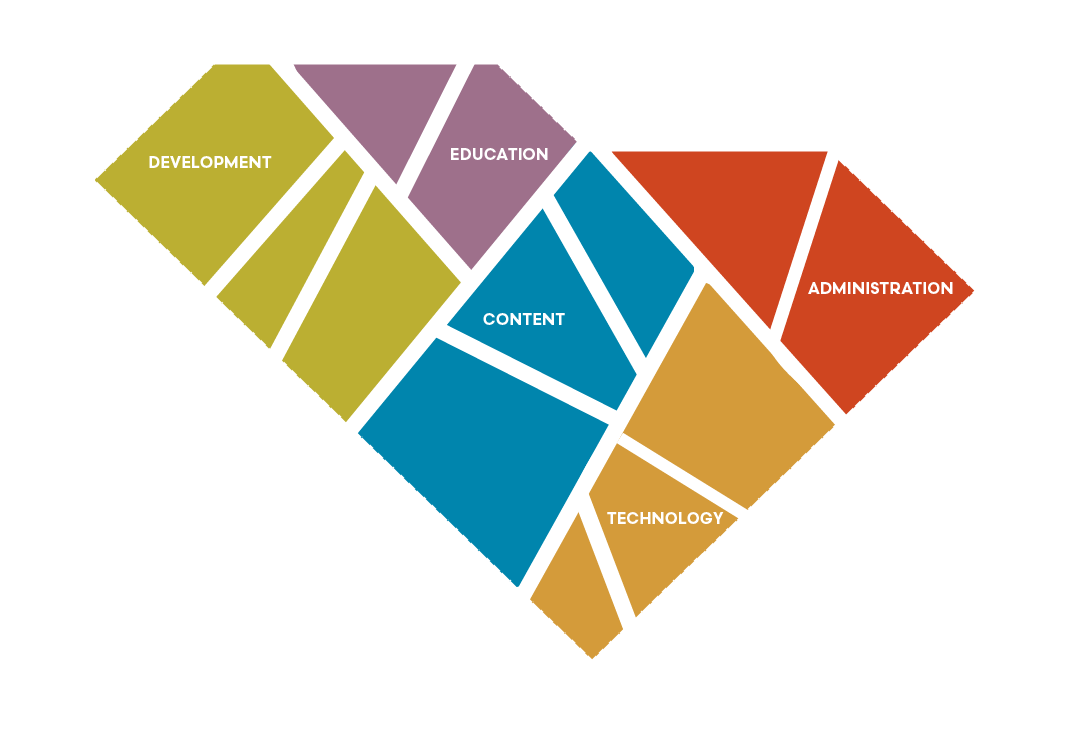 Goal One | Strategy One
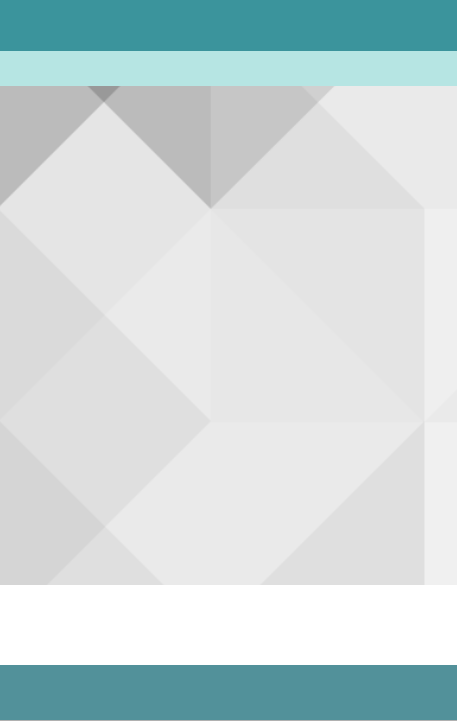 Provide Value Added Services to the 
State to Support Proviso Funding

Objectives: 
Provide teacher training and resources, transparency services to the legislature and citizens, and support emergency preparedness across the entire state
Provides meaningful services to the state and specific agencies, furthering our value proposition, identify funding necessary to deliver services and account for expenditures towards those services in order to secure future funding
FTEs needed to achieve this strategy: 10.81
Budget used to accomplish this strategy: $3,087,297
9% of the budget 

Primary Relationships:
LSA, DOE, EIA, EMD, EOC, Local School Districts
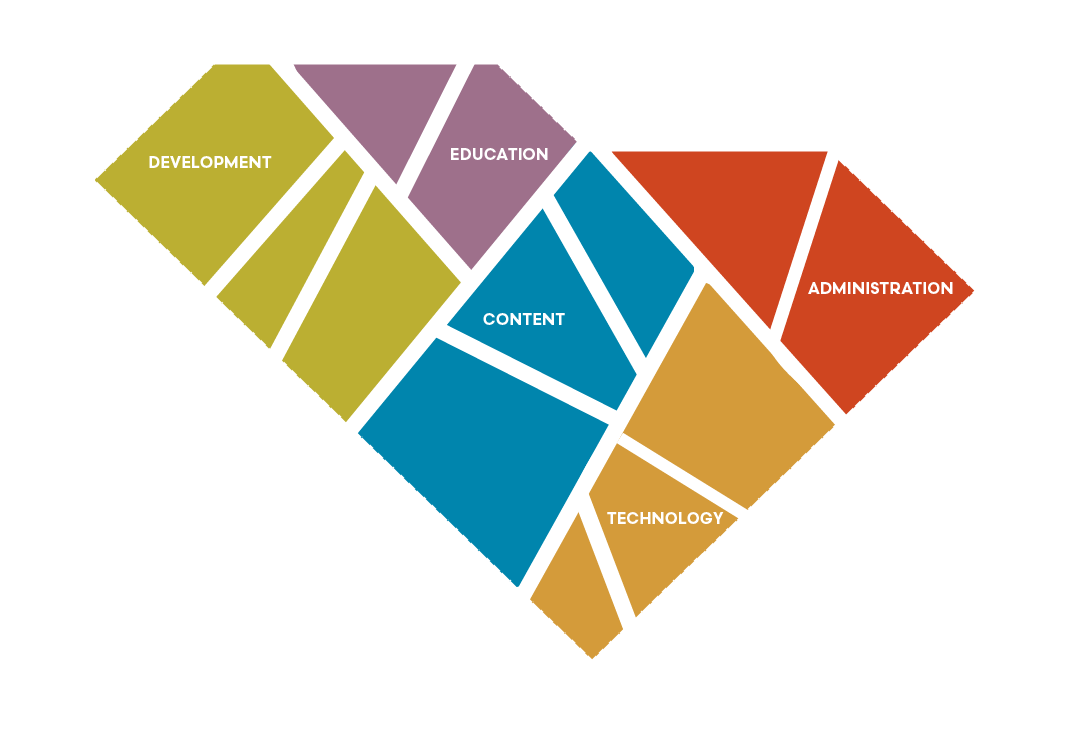 Goal One | Strategy Two
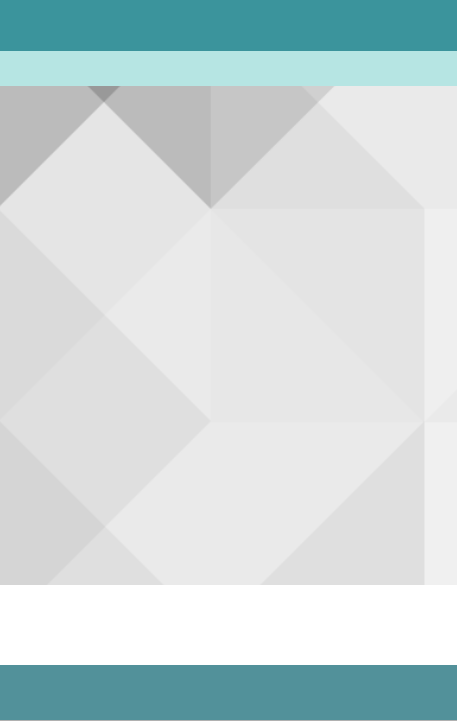 Employee Development

Objectives:
Provide feedback, training, and resources for developing and retaining employees 
Ensure employees have training, information and resources they need, and have an understanding of the expectations and how their contributions aide the organization
FTEs needed to achieve this strategy: 2.78
Budget used to accomplish this strategy: $428,993
1% of the budget

Primary Relationships:
 OHR, NETA, DOA
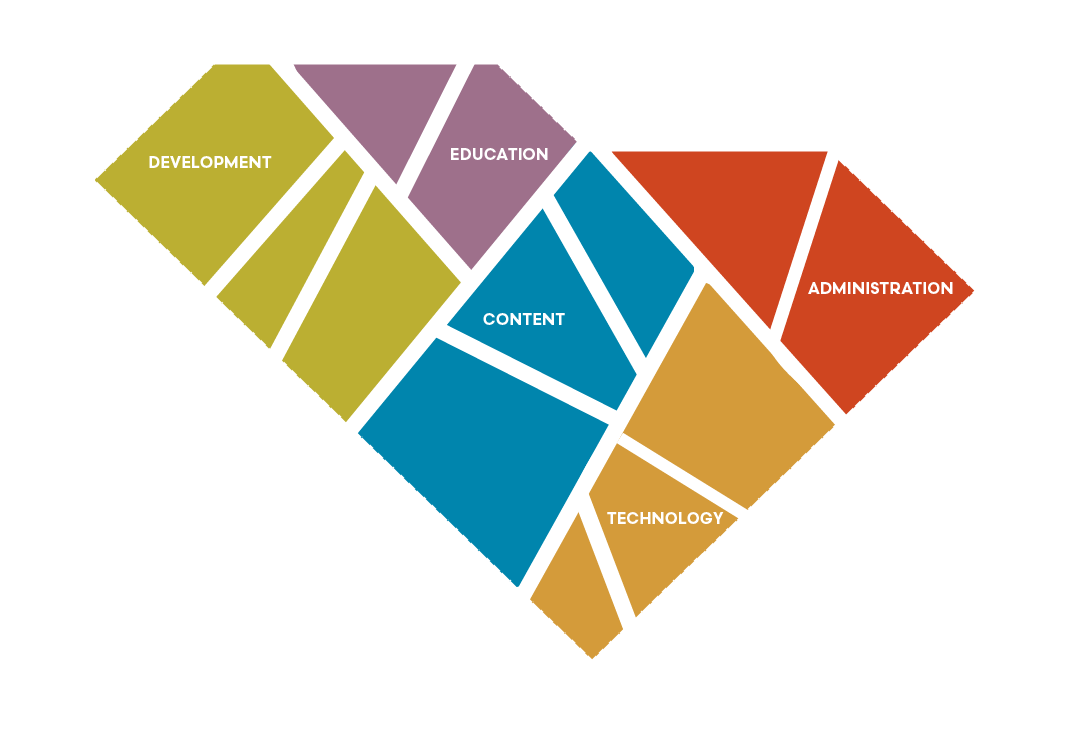 Goal One | Strategy Three
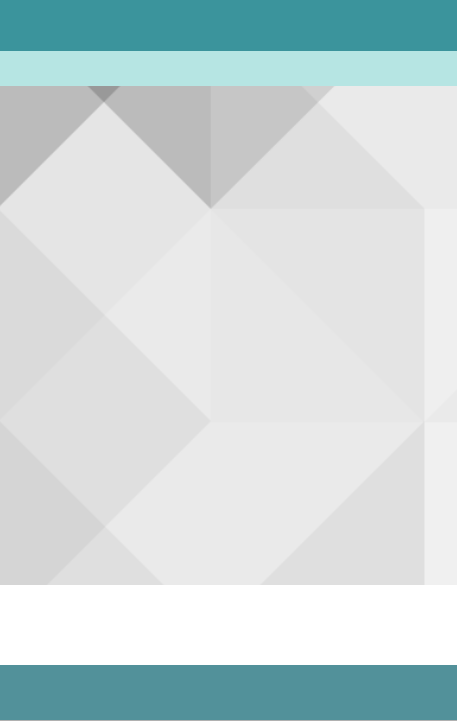 Sale of SCETV 
Services and Products

Objectives:
Identify services and products of value and maximize revenue potential
Allows agency to generate additional revenue and provide products/services of value to other agencies
FTEs needed to achieve this strategy: 11.87
Budget used to accomplish this strategy: $2,860,753
8% of the budget

Primary Relationships:
SCETV Endowment, agencies and organizations that can utilize our facility and services
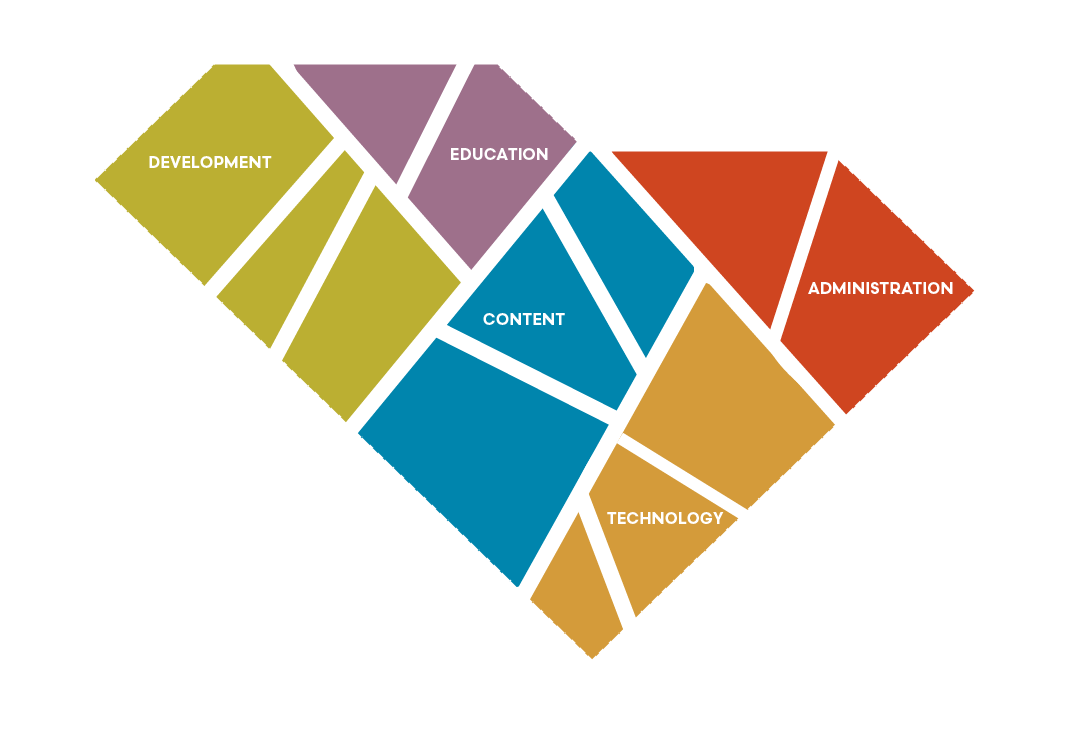 Goal One | Strategies Four and Five
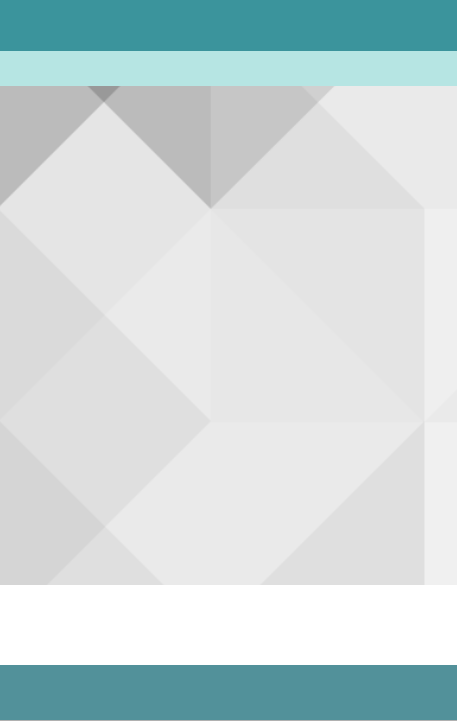 SC Educational TelevisionCommission
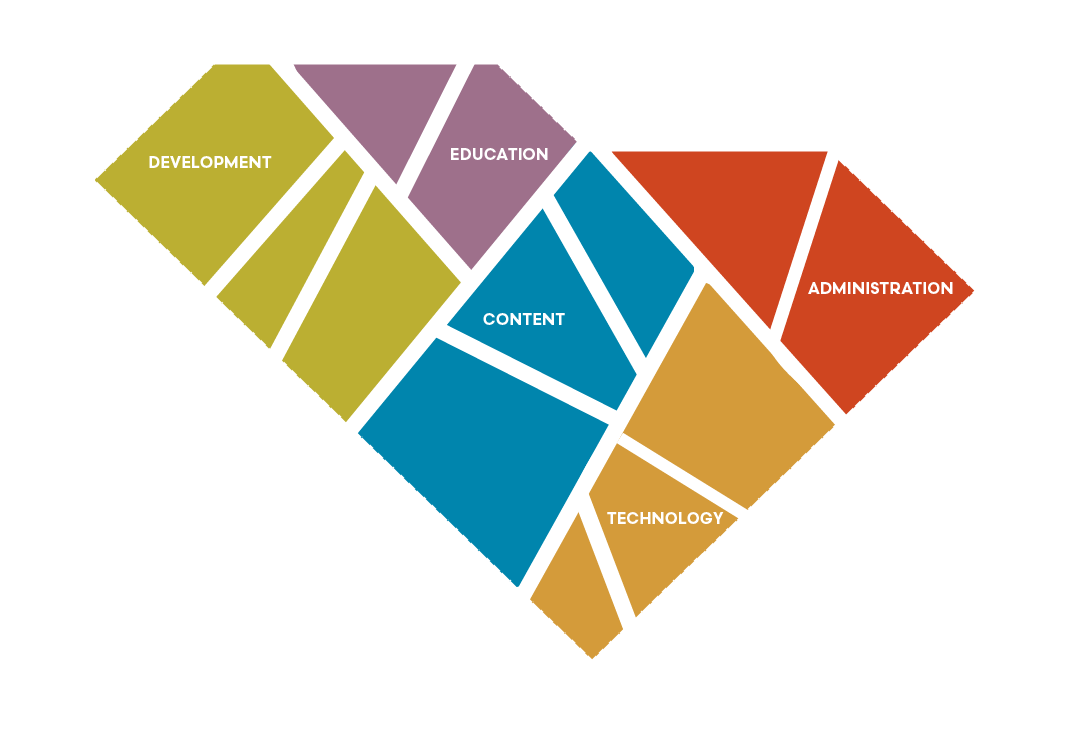 Goal One | Performance Measures and Outcomes
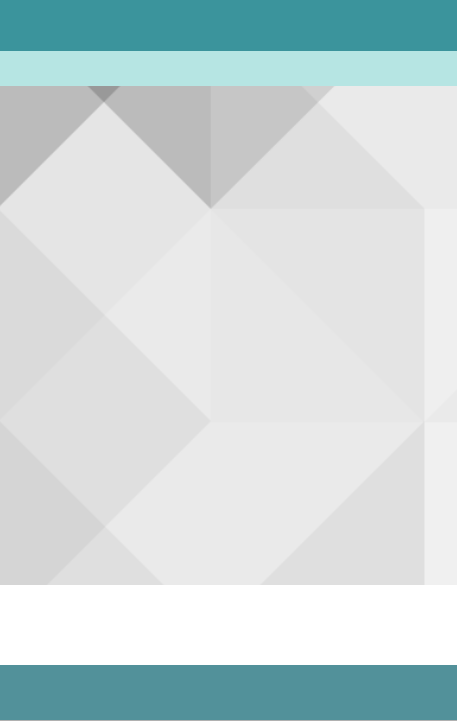 Performance Measures Center Around Realized Increase in Revenue Generation Abilities, Retaining Sources of Support, Successful Staff Performance Measures

Endowment Revenue reported during FY16-17: $5,840,649
Endowment Revenue reported during FY17-18: $5,941,885
Slight increase due to growth in programming fees
Sustaining Stars increased 21.8% to 10,749 in FY18
Passport (newer service) revenue increased by 125% in FY18
Employee turnover during FY16-17: 5% 
Employee turnover during FY17-18: 24% 
19% increase due to TERI program employees
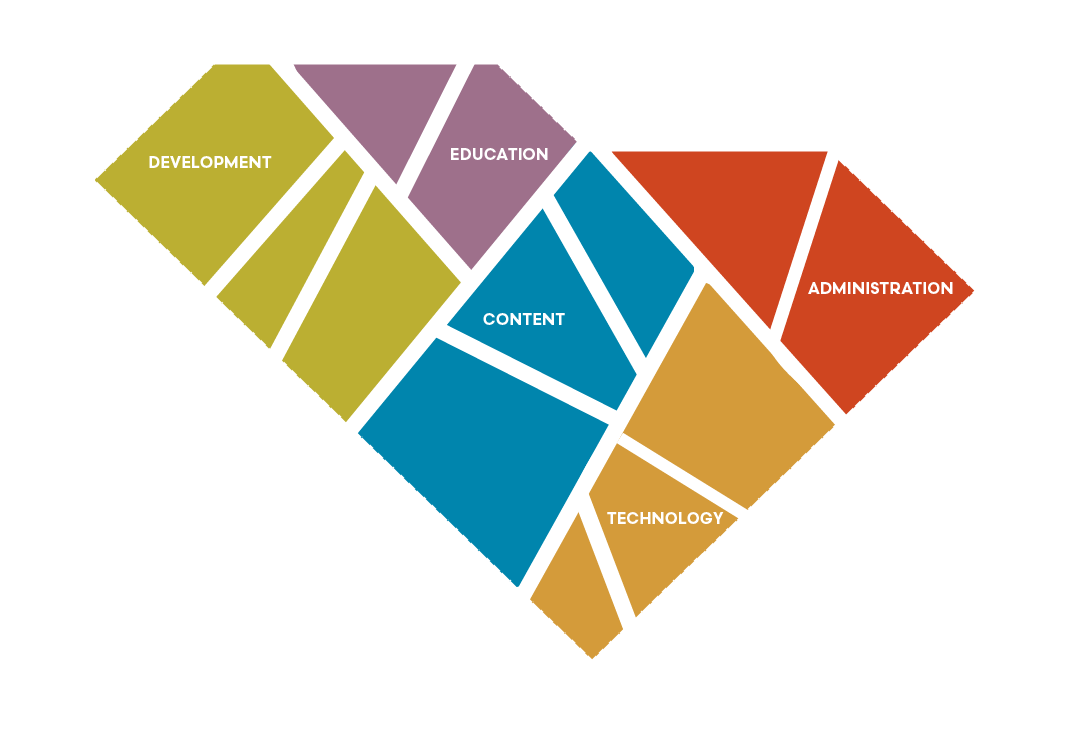 Goal One | Performance Measures and Outcomes
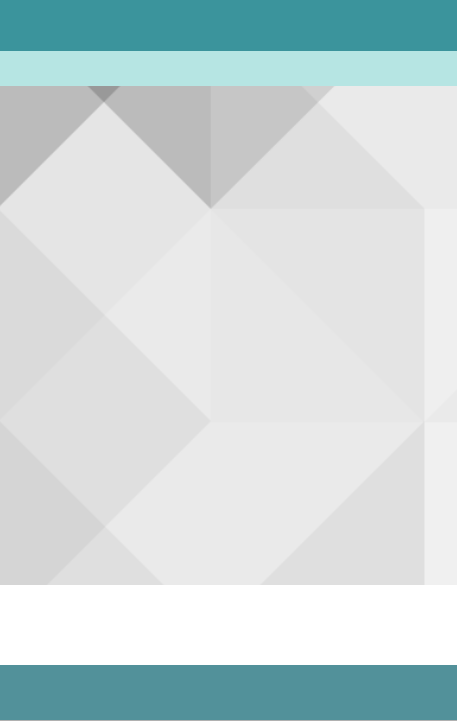 SC Educational TelevisionCommission
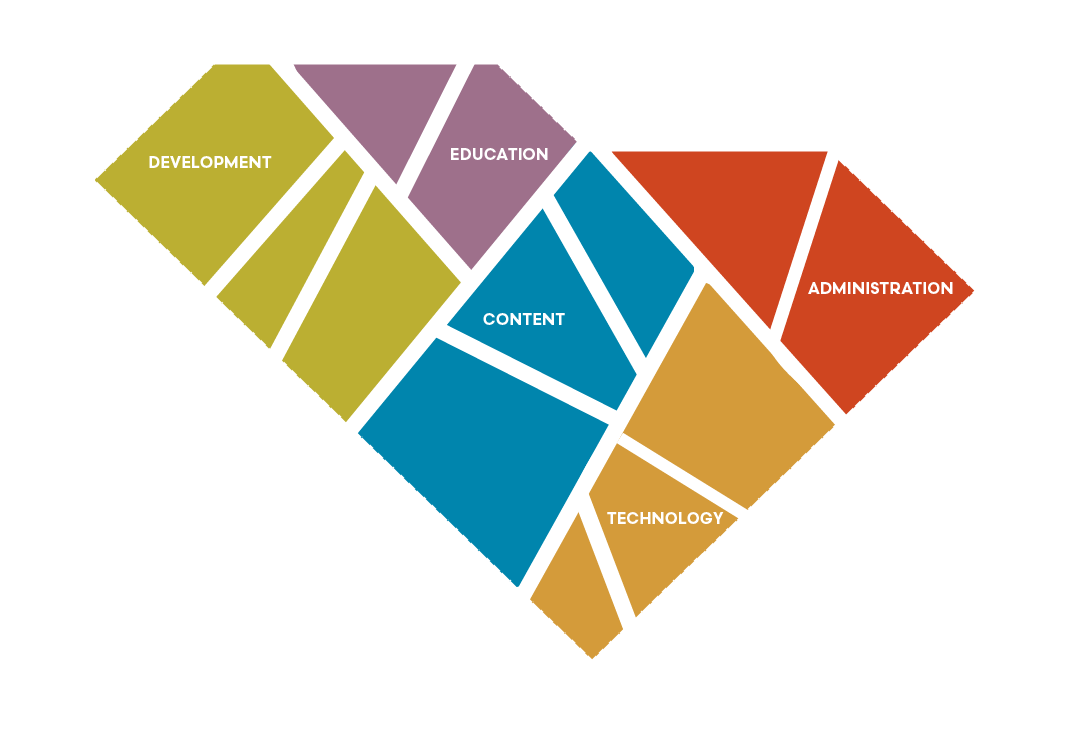 Goal Two | Objectives 
and Strategies
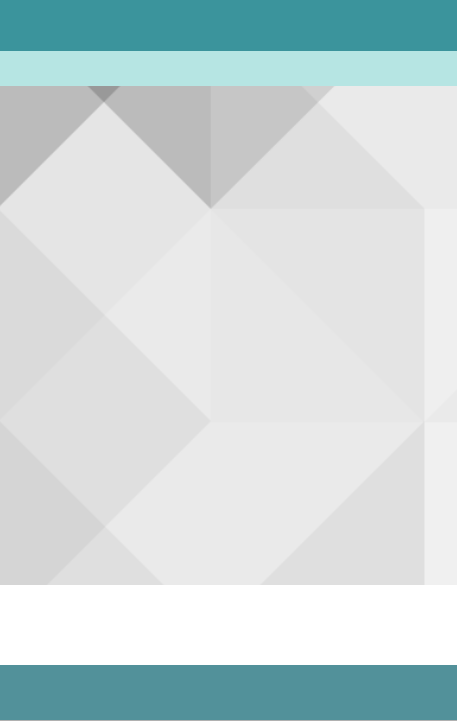 Goal Two
Produce, convene, distribute, and market educational resources for SC’s Pre-K-12 administrators, teachers, staff, and students; use current educational content tools, technology, networks, and teaching practices that can be replicated throughout the state; combine these efforts with teacher training and credited recertification courses to meet the goals of the Profile of the SC Graduate.

	Divisions
Development
Education
Content
Technology
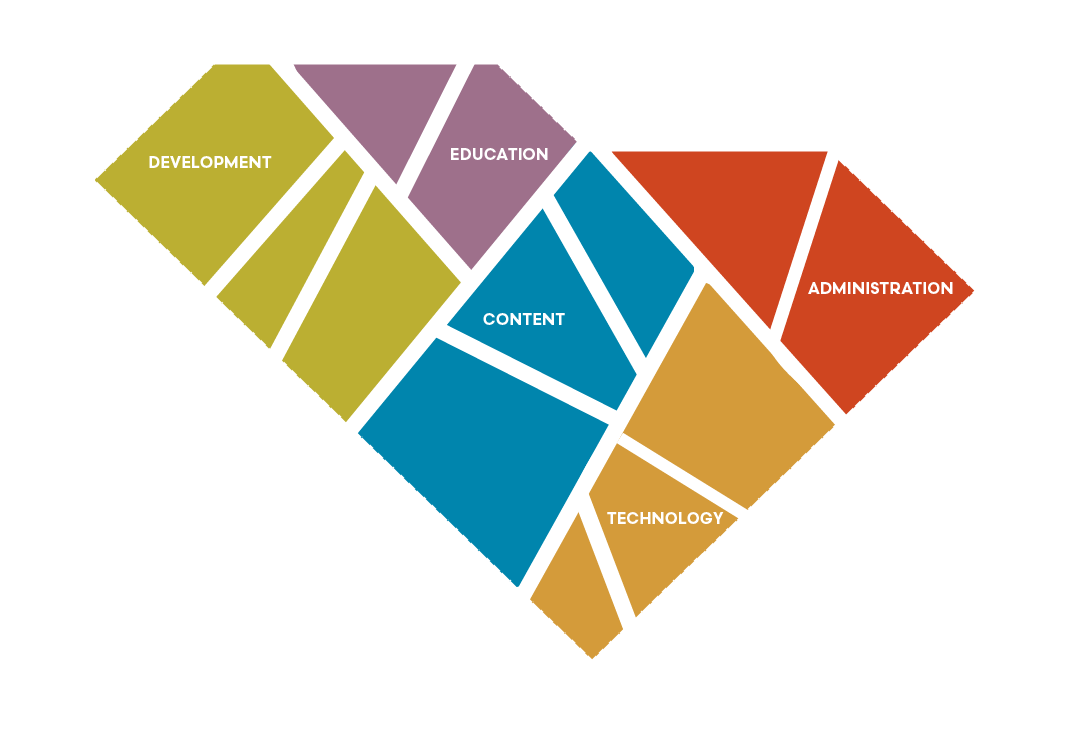 Goal Two
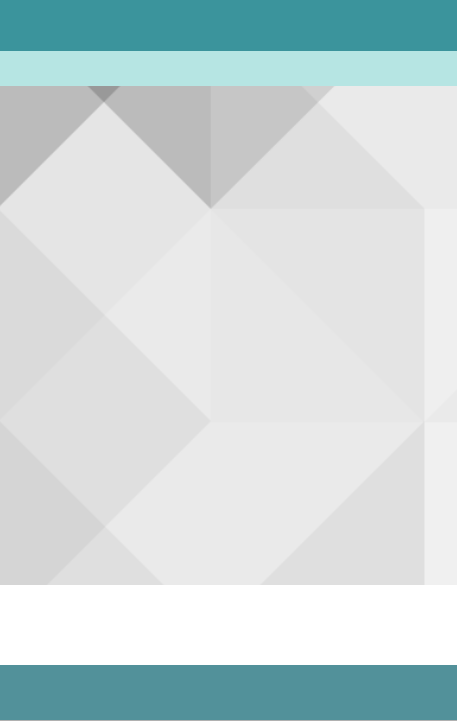 Achieving SCETV’s Vision 
through Goal Two

Allows the agency to understand the needs of teachers, students, and citizens and to utilize content resources and technology to better meet those needs in the classroom and the community
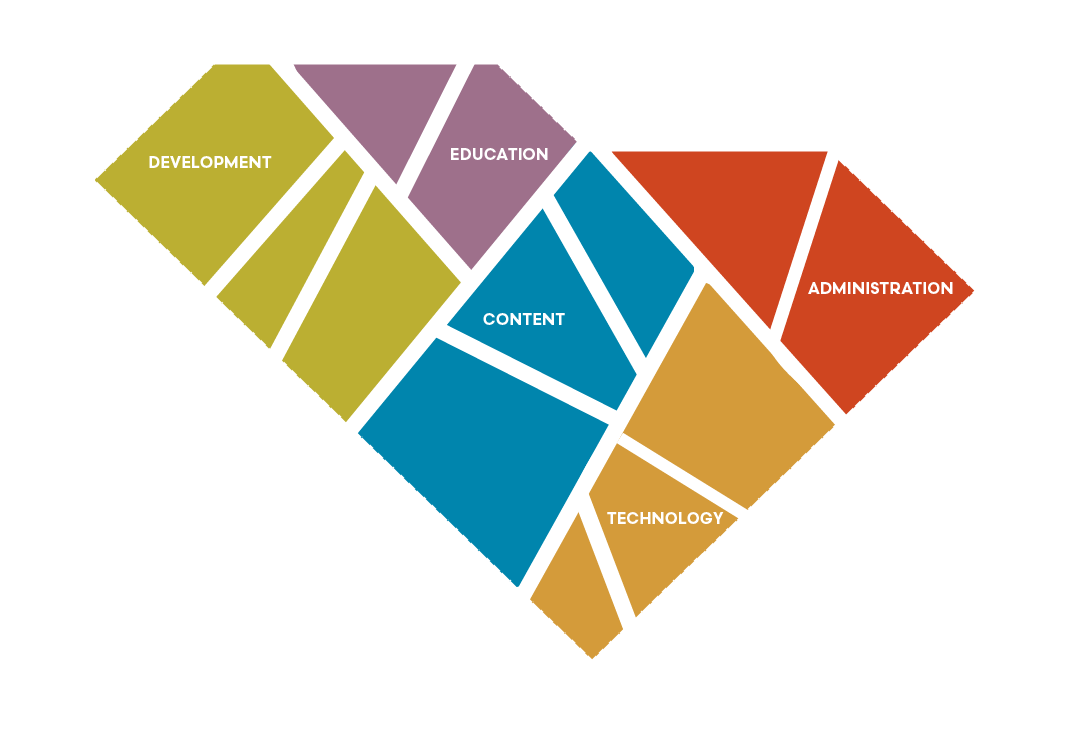 Achieving Agency Vision
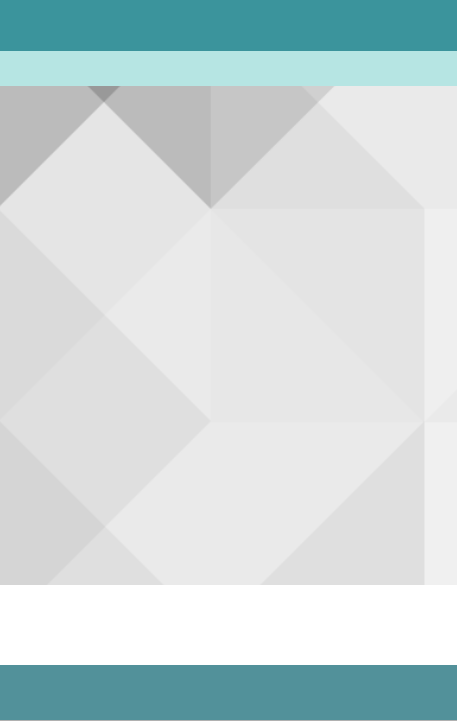 Improve Teacher Quality by Customizing Face-to-face Training and Online Professional Development Services Based on the State's and Local Schools’ Subject, Skills and Career Needs

Objective:
Provides face-to-face training within schools, at regional centers, and at SCETV; Provides online courses for teachers to acquire recertification through the SC Department of Education
Provide the means for teachers to acquire required certifications and make available resources that are beneficial to teachers in furthering their knowledge and skills
FTEs needed to achieve this strategy: 5.85
Budget used to accomplish this strategy: $686,870
2% of the budget

Primary Relationships:
SCETV Endowment, PBS, Local School Districts, DOE, EOC
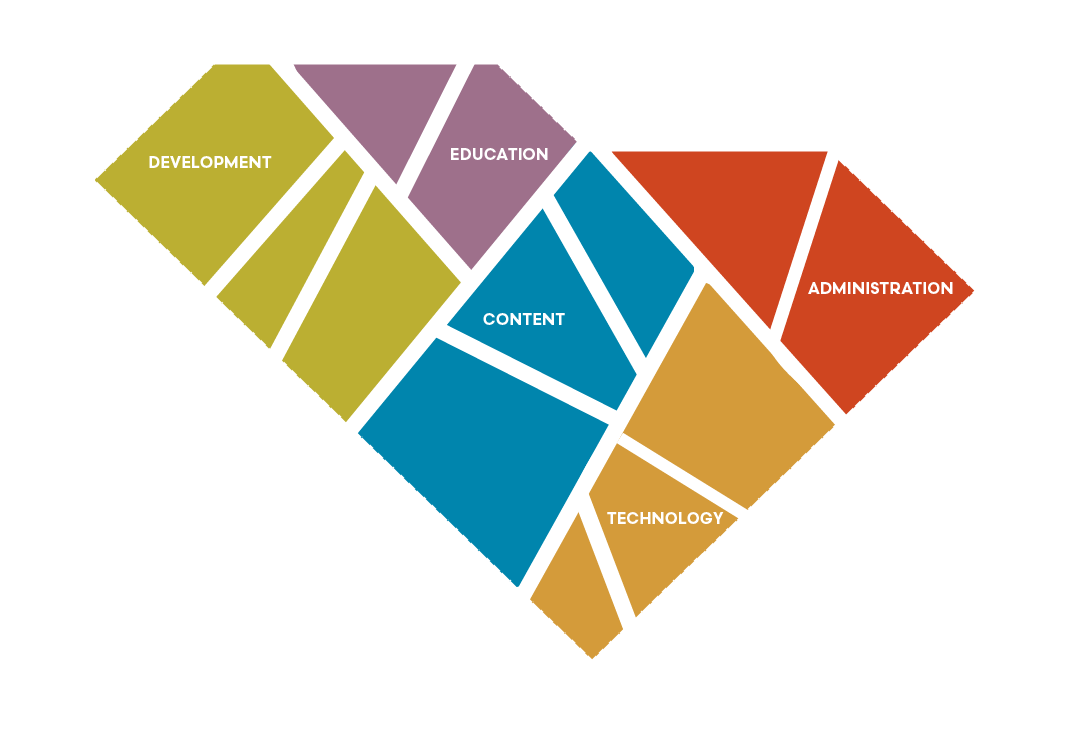 Goal Two | Strategy One
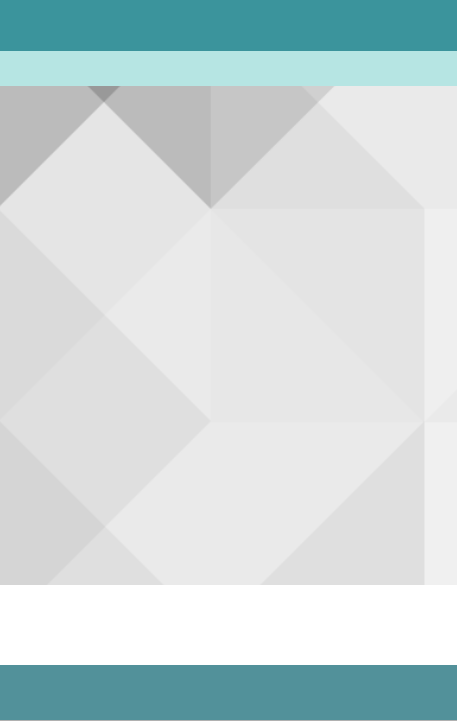 Collaborate with DOE, School Districts and Applicable State Education Institutions to Create, Convene, and Distribute Educational Content to Support Pre-K-12 Needs Identified Within Profile of the SC Graduate

Objective:
Creates a new platform for Pre-K-12 lessons that teachers use in the classroom and provides statewide national and local educational content through SCETV StreamlineSC, PBS LearningMedia, SCETV's Knowitall.org, and LearningWhy for students, teachers, staff, and administrators
Provides distribution platforms for content and training tools that can be used by teachers, students, administrators, and parents  
FTEs needed to achieve this strategy: 7.80
Budget used to accomplish this strategy: $1,397,841
4% of the budget

Primary Relationships:
DOE, EOC, PBS, Cyberwoven, Local School Districts
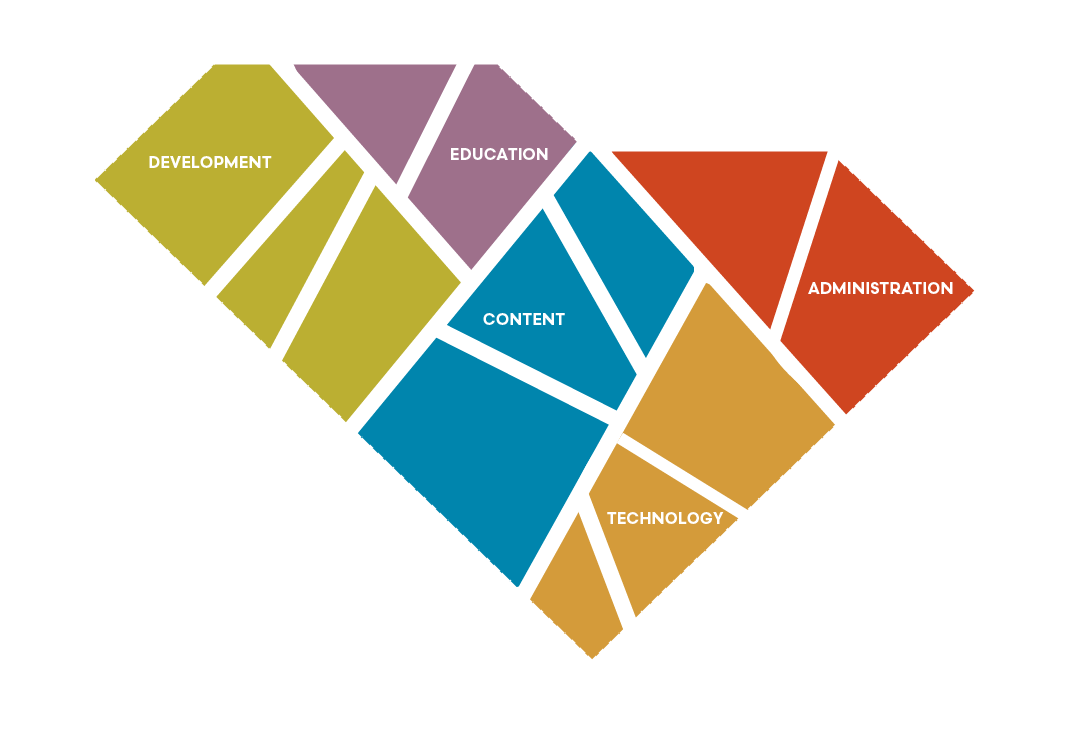 Goal Two | Strategy Two
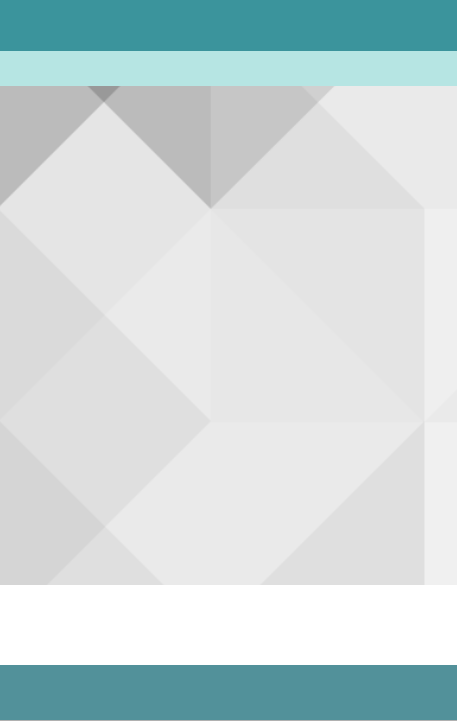 Produce and Market Pre-K-12 Educational Broadcast and Web Programming to Target Students, Teachers, Staff, Administrators, Parents, and Local Communities

Objective:
Provide "Carolina Classrooms" a statewide broadcast and streaming program on topics and issues of importance to Pre-K institutions, parents, and citizenry 
Creates a broader distribution platform to reach families and communities, and market educational components
FTEs needed to achieve this strategy: 7.63
Budget used to accomplish this strategy: $1,115,863
3% of the budget

Primary Relationships:
DOE, EOC, Cyberwoven, Local School Districts
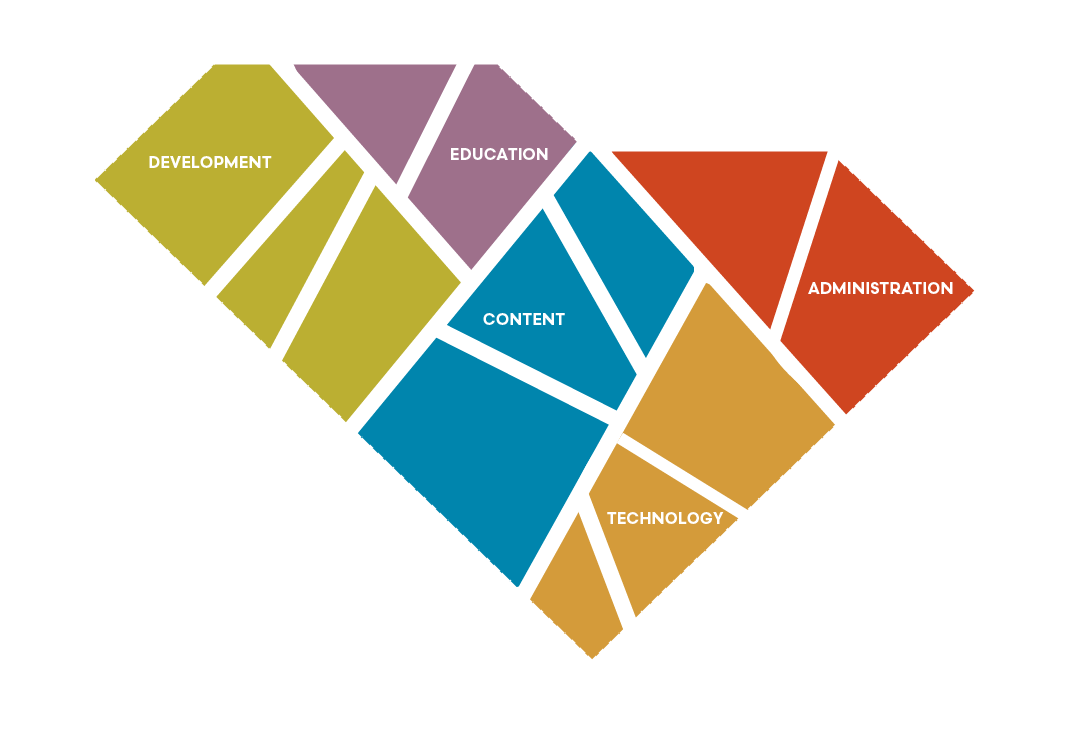 Goal Two | Strategy Three
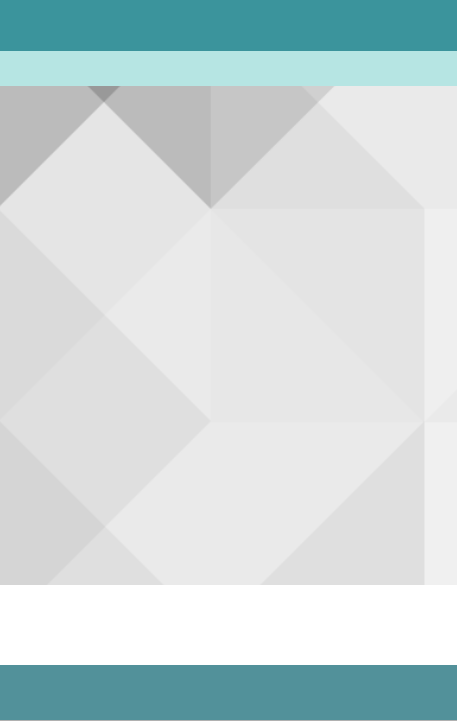 Aggregate Content for Easy Access to Districts Throughout the State in Order to Meet K-12 Curriculum and Professional Development Requirements

Objective:
Track SCETV Knowitall.org, LearningWhy, PBS LearningMedia, and Pre-K-12 educator online recertification renewal credits usage to determine impact of providing content and professional development material
Helps us understand how resources are being used and where additional resources may be needed
FTEs needed to achieve this strategy: 5.63
Budget used to accomplish this strategy: $1,115,863
3% of the budget

Primary Relationships:
DOE, EOC, Cyberwoven, Local School Districts
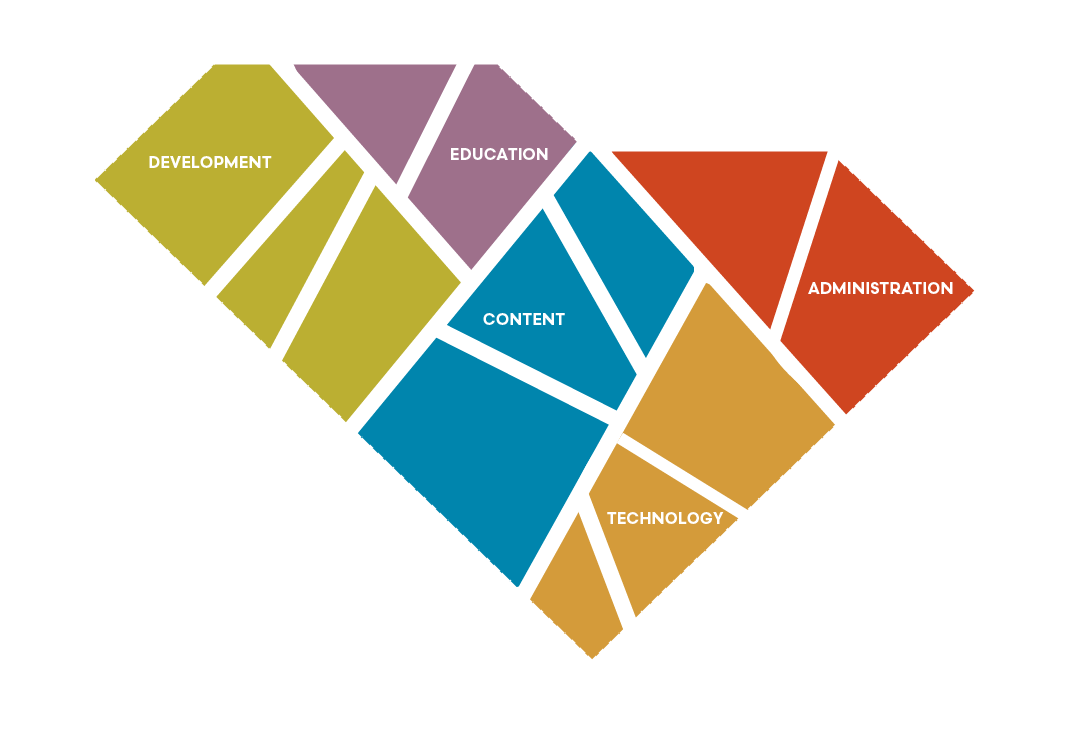 Goal Two | Strategy Four
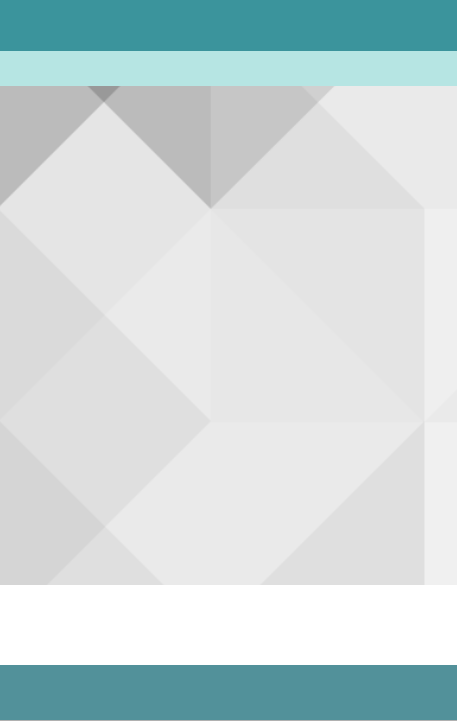 SC Educational TelevisionCommission
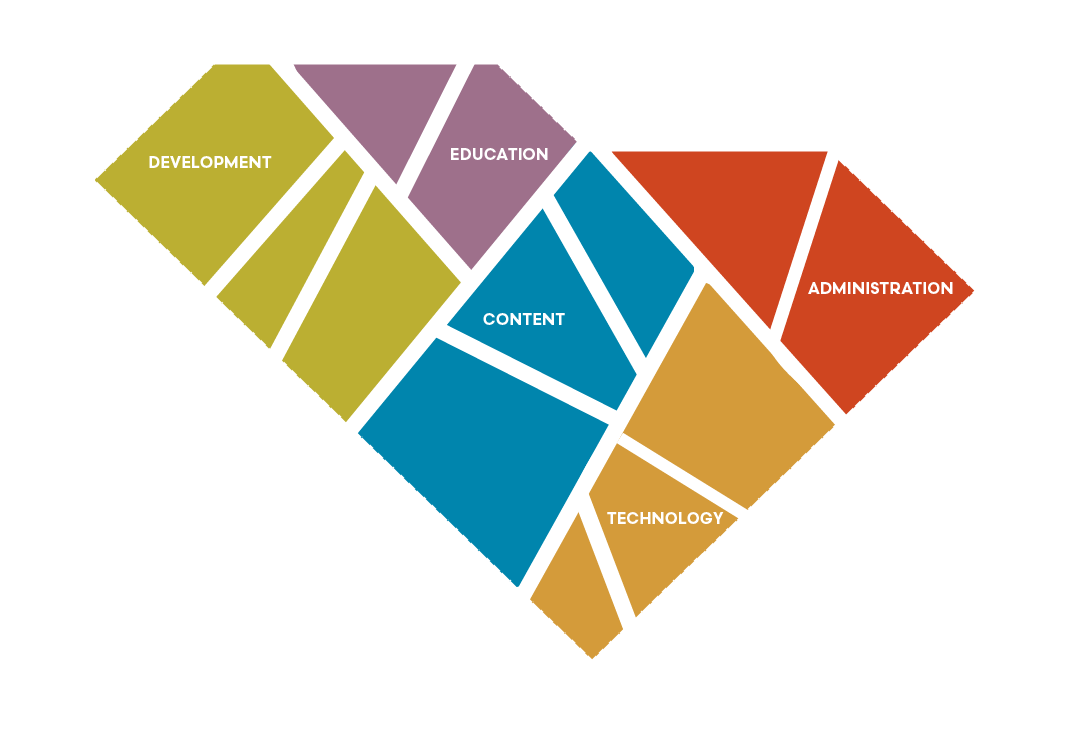 Goal Two | Performance Measures and Outcomes
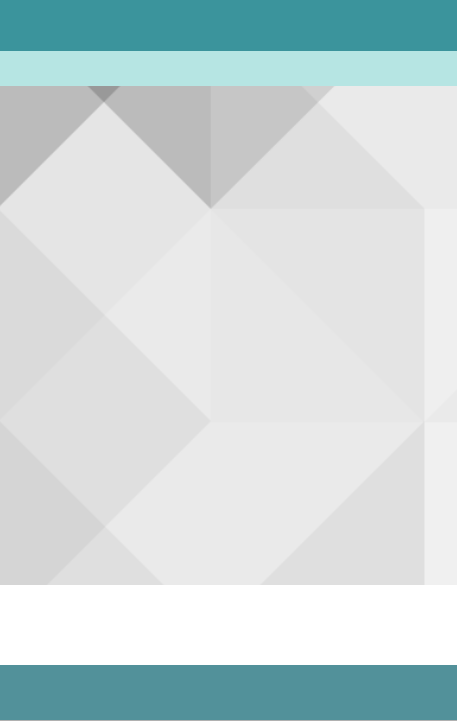 Successes Around This Goal are Measured by Growth and Utilization of SCETV Assets Which Support Pre-K-12 Education

In FY16-17: 
5,327 individuals completed face-to-face training 
6,307 completing training in 2018
In FY17-18:
On-Demand Pre-K-12 resources reached 1,104,562 sessions/uses 
SCETV staff visited 199 schools and provided 374 training sessions to schools and conferences 
SCETV produced four hours of unique programming for “Carolina Classrooms” 
Broadcast 12 times and posted online
SCETV provides onsite technical support for 100+ servers
Responds to 100+ onsite requests for technical support
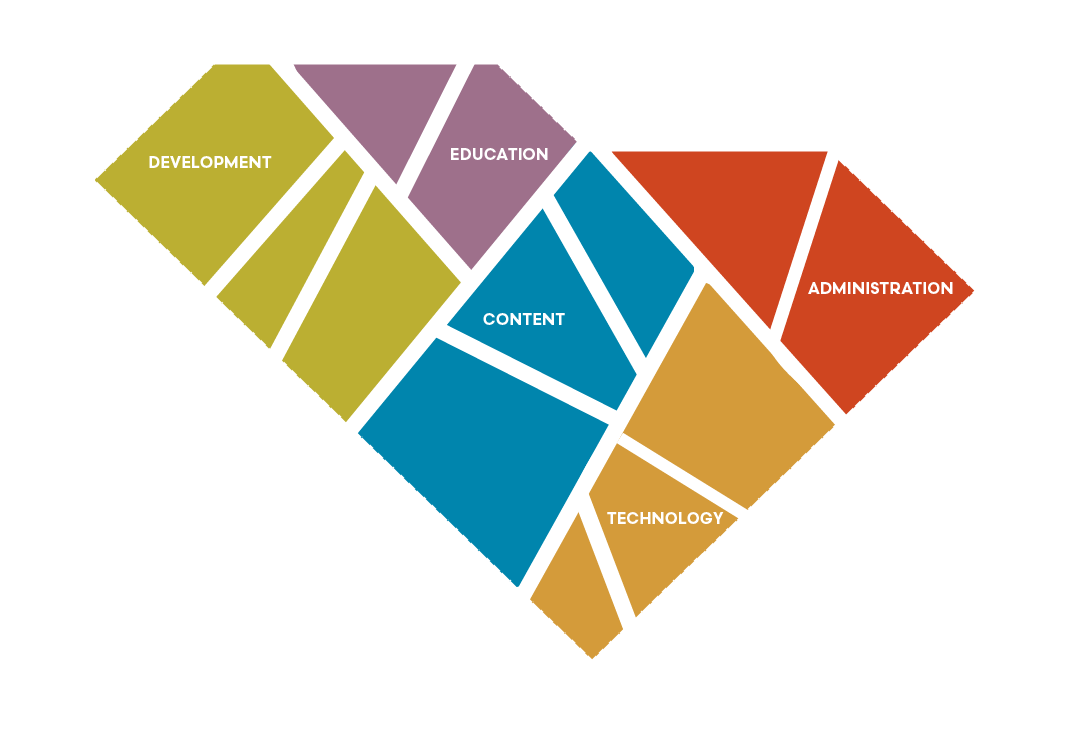 Goal Two | Performance Measures and Outcomes
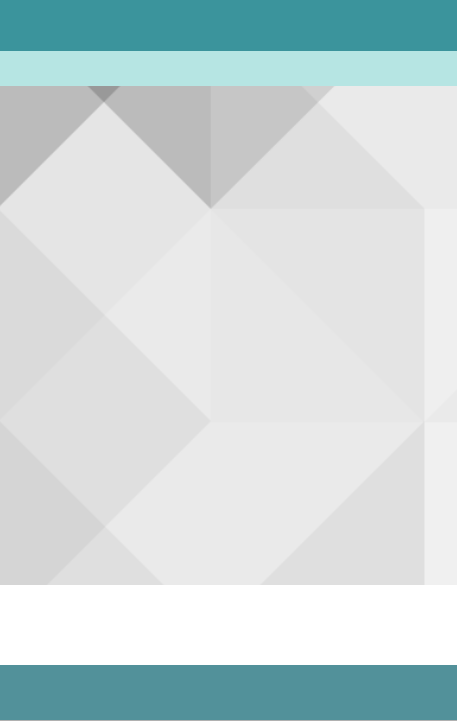 SC Educational TelevisionCommission
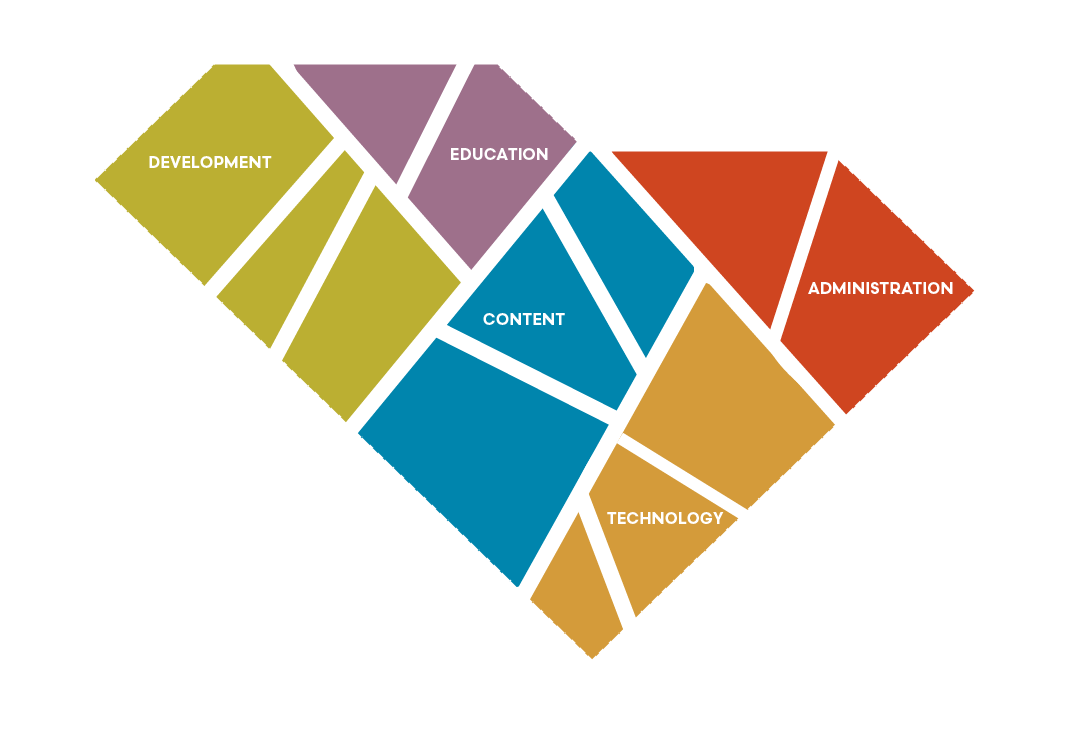 Goal Three | Objectives and Strategies
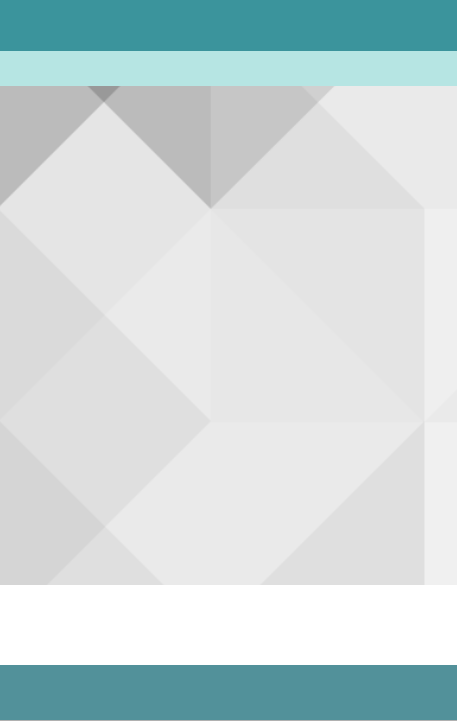 Goal Three
Grow agency services with quality media and programming; provide transparency services to legislature and government so that citizens have an understanding of how government works.

	Divisions
Content
Technology
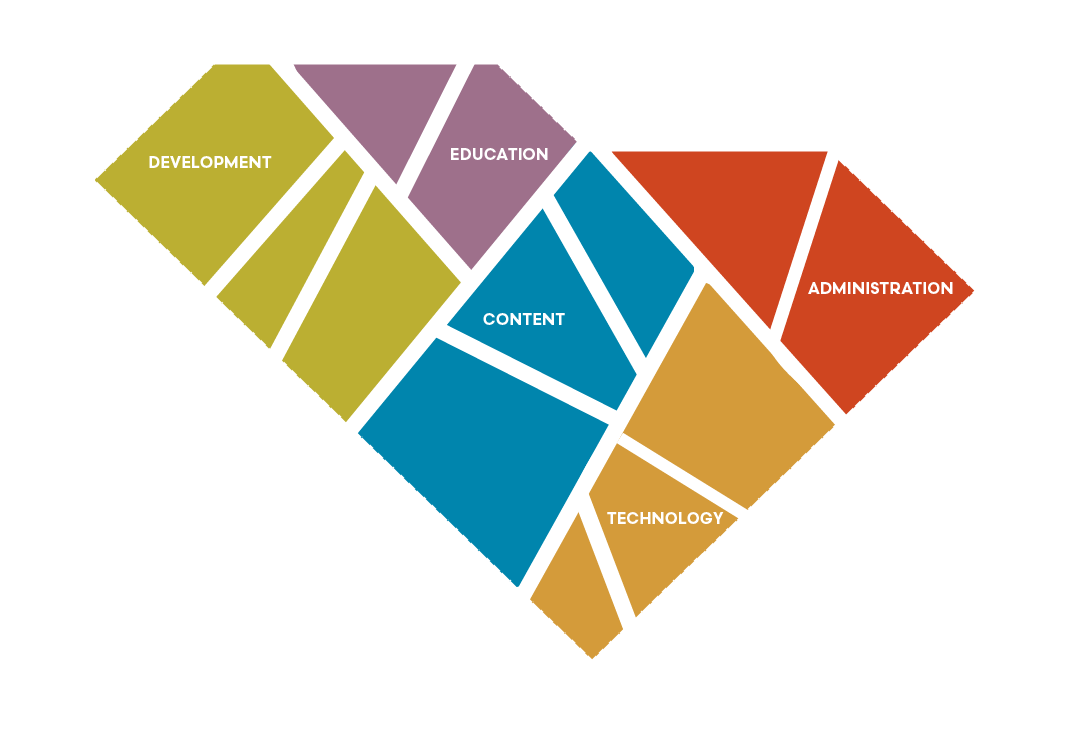 Goal Three
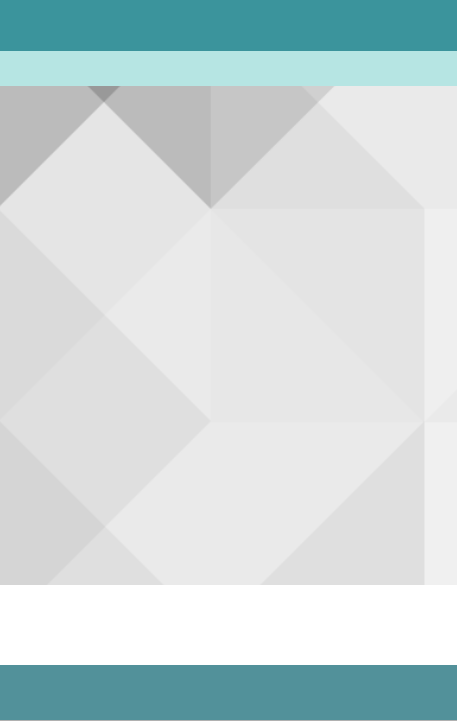 Achieving SCETV’s Vision 
through Goal Three

Increases information distribution to the public, agencies, and local areas along with providing a more transparent environment for government operations
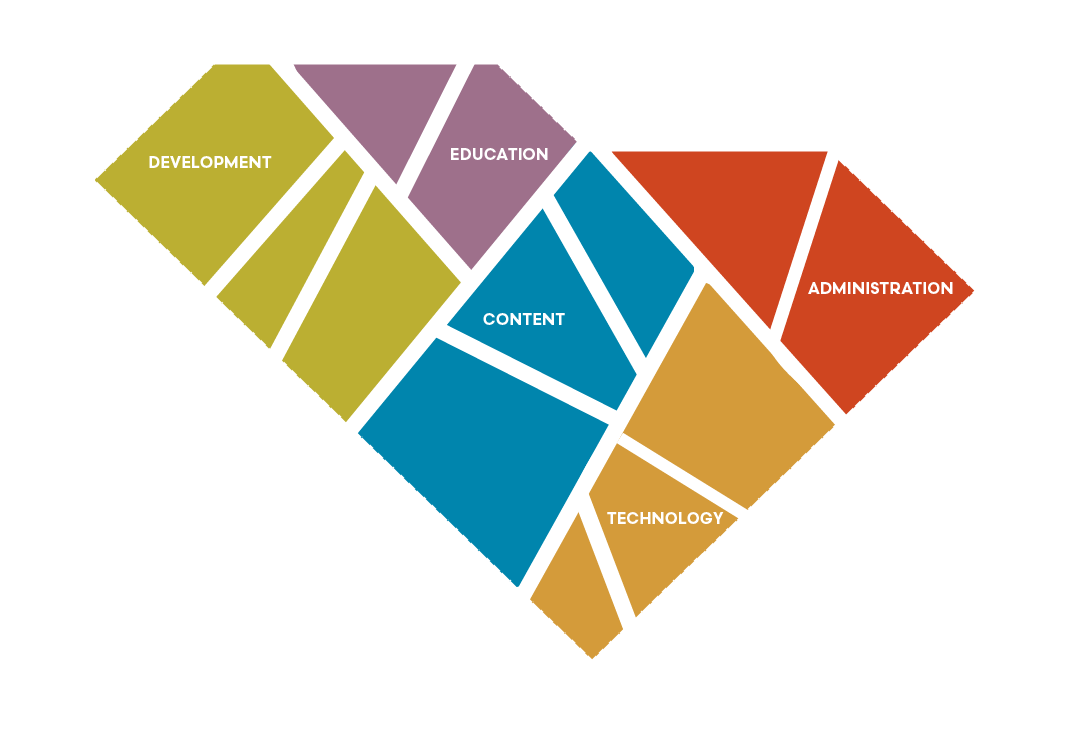 Achieving Agency Vision
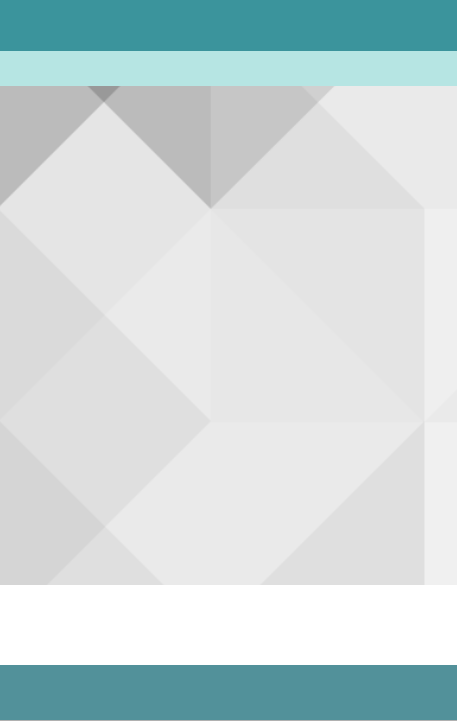 Increase Transparency Support

Objective:
Increase session and committee streaming support 
Allows citizens direct access to the legislative, judicial, and executive processes
FTEs needed to achieve this strategy: 6.4
Budget used to accomplish this strategy: $1,542,445 
4% of the budget

Primary Relationships:
DOA, LSA, and multiple government agencies based on proceedings
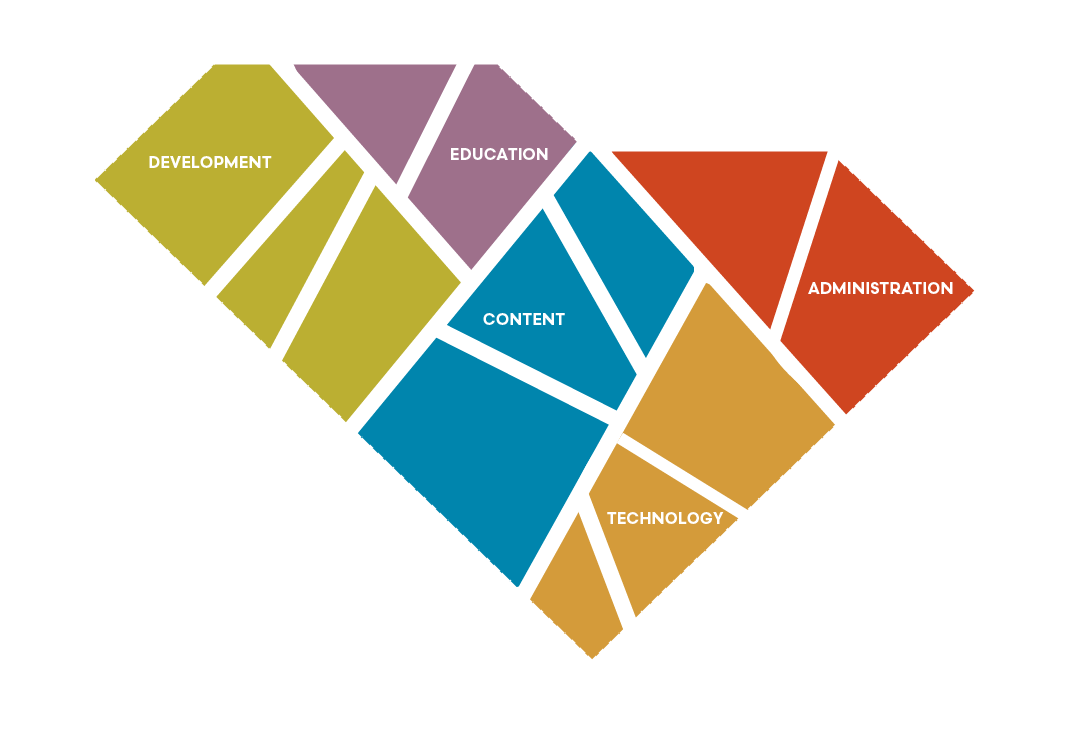 Goal Three | Strategy One
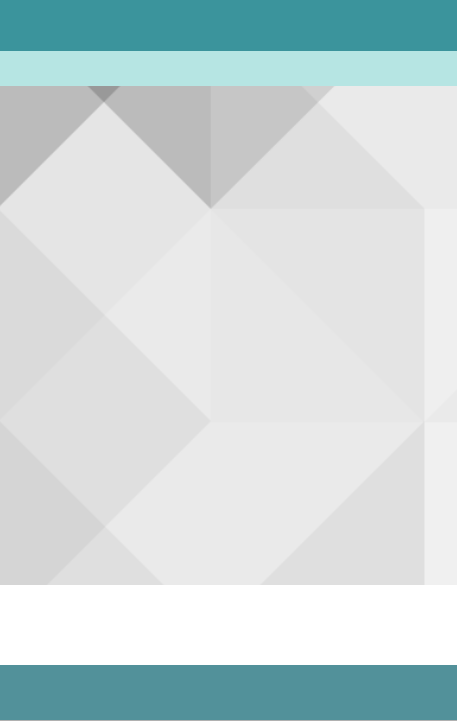 Provide Support for 
Law Enforcement Training

Objective:
Increase training opportunities for law enforcement and public safety personnel 
Maintains safety, integrity, and security
FTEs needed to achieve this strategy: 3.95
Budget used to accomplish this strategy: $228,957 
1% of the budget

Primary Relationships:
SLED, Criminal Justice Academy, and public safety related state agencies
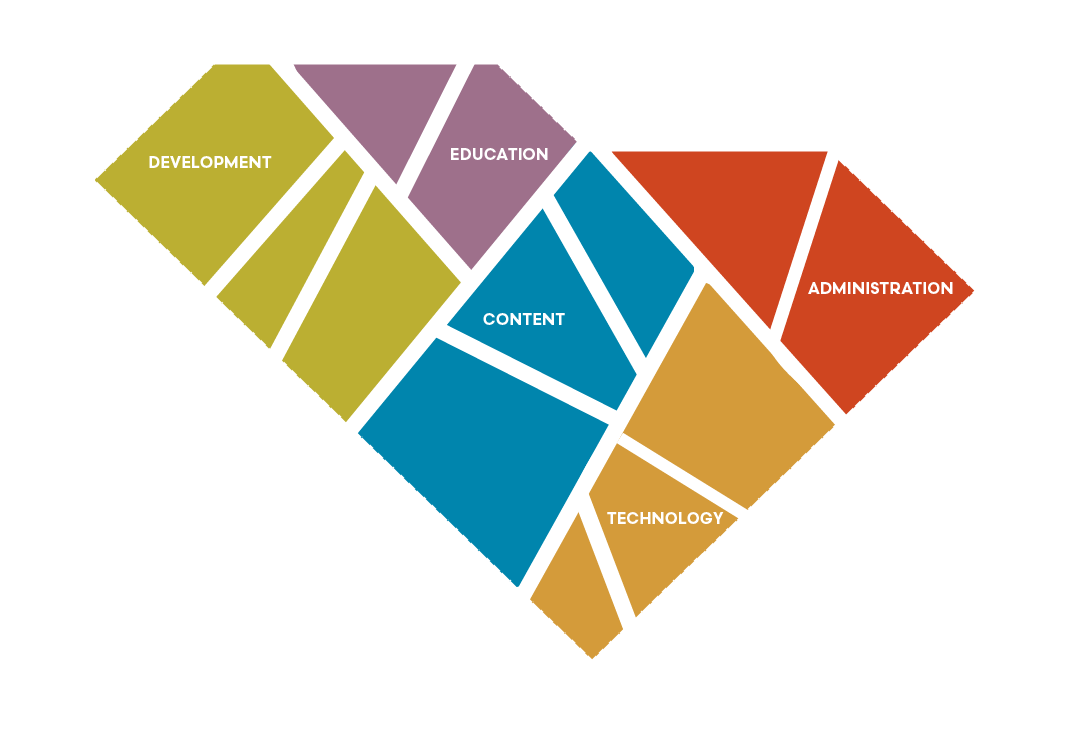 Goal Three | Strategy Two
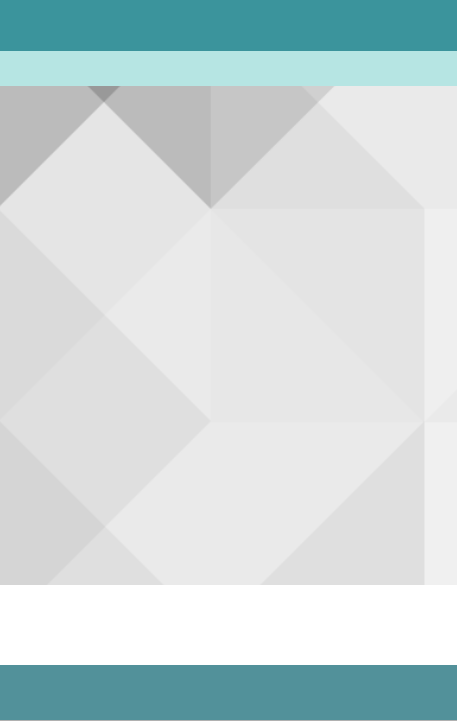 Provide Emergency 
Operations Support

Objective:
Provide SCHEART and continue to seek tower space leases
Ensures readiness and availability of infrastructure systems and expands capabilities to disseminate information in the event of a catastrophic failure of infrastructure 
FTEs needed to achieve this strategy: 7.02
Budget used to accomplish this strategy: $2,173,883 
6% of the budget

Primary Relationships:
SCEMD, SLED, SCHEART, state and private property holders
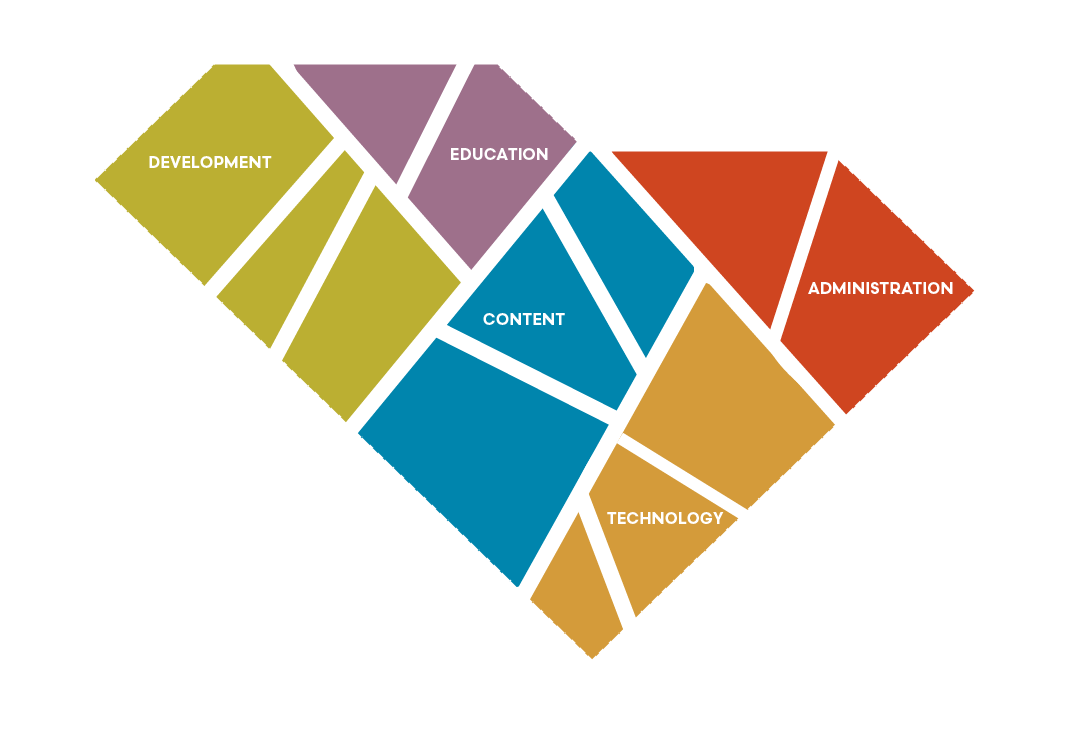 Goal Three | Strategy Three
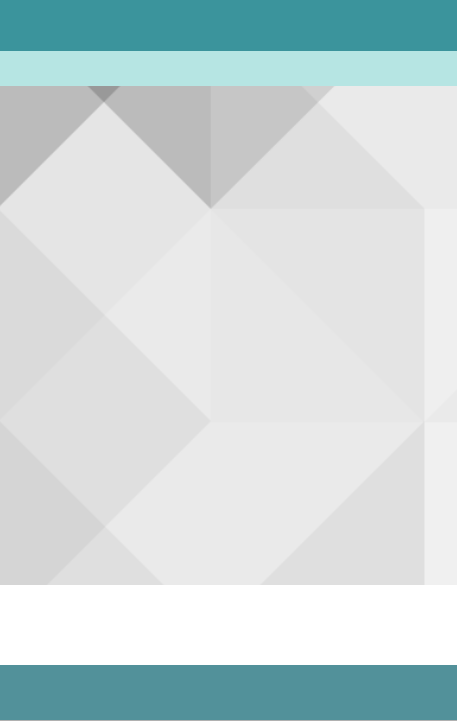 SC Educational TelevisionCommission
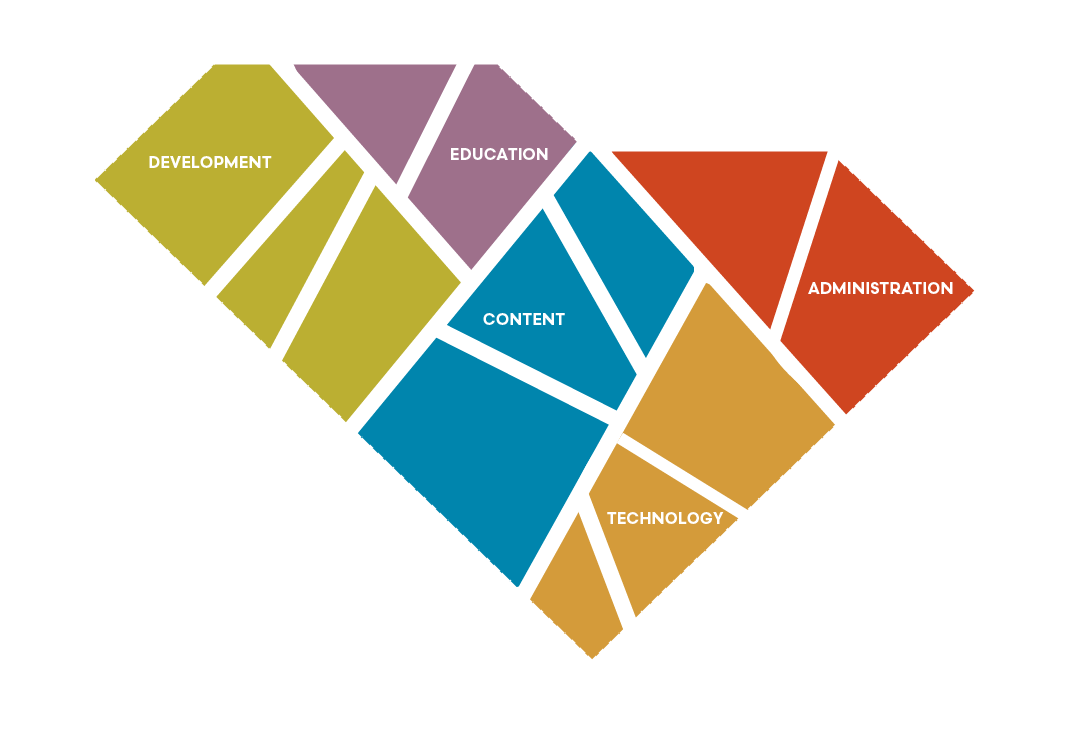 Goal Three | Performance Measures and Outcomes
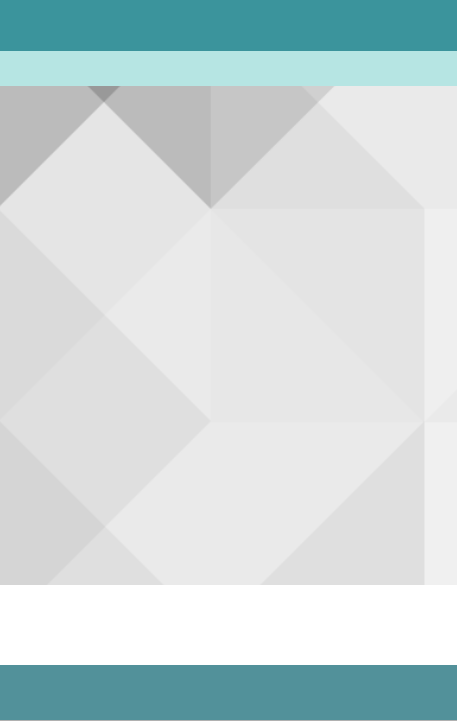 Successes Around this Goal are Measured by the Reliable Delivery of Streaming Services that Provide Transparency of Governmental Activities and Training to Law Enforcement and Continued Operation Emergency Operations

FY16-17:
Legislative hours streamed: 302 
Broadcast: 253 
FY17-18: 
Legislative hours streamed: 349 
15% increase
Broadcast: 281 
11% increase
Maintained full operational capabilities of emergency infrastructure 
SCETV staff provided 1700+ online course sessions for SCCJA and SLED training content
DTO provides free online interoperable communication courses to public safety personnel across the state
900+ current online accounts
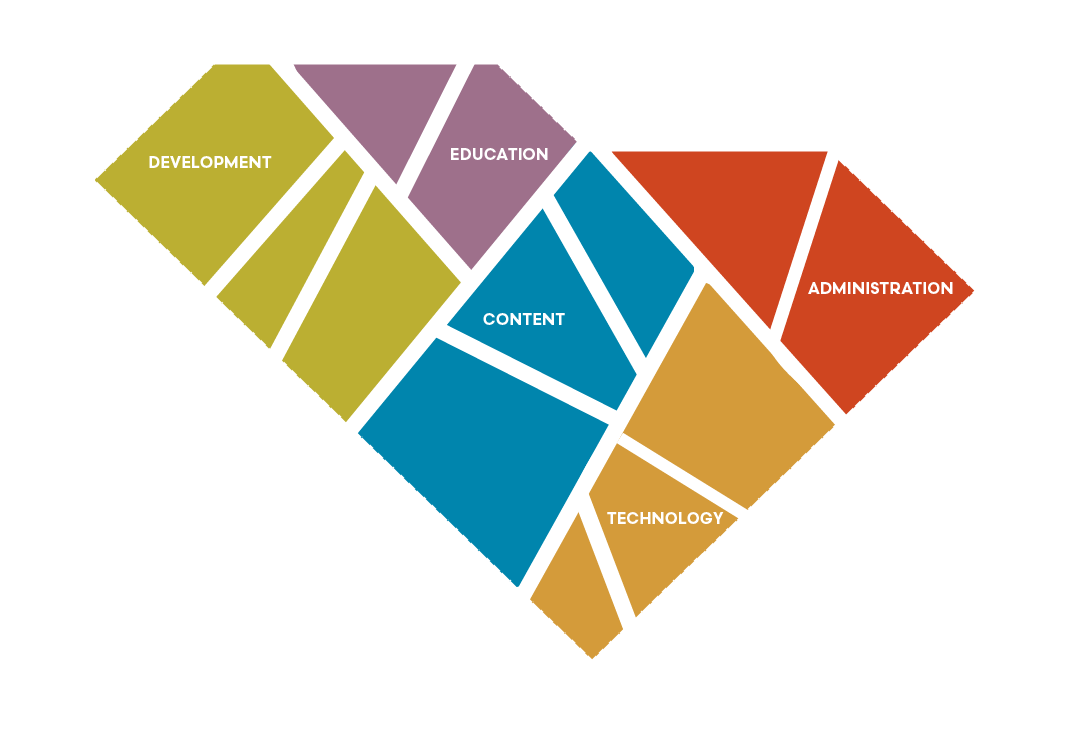 Goal Three | Performance Measures and Outcomes
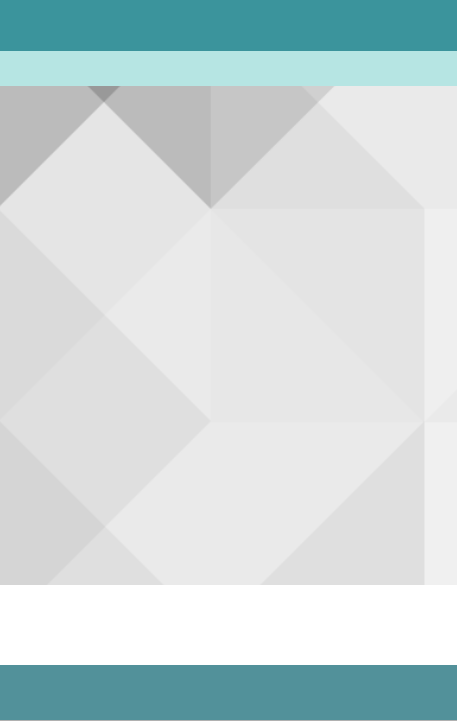 SC Educational TelevisionCommission
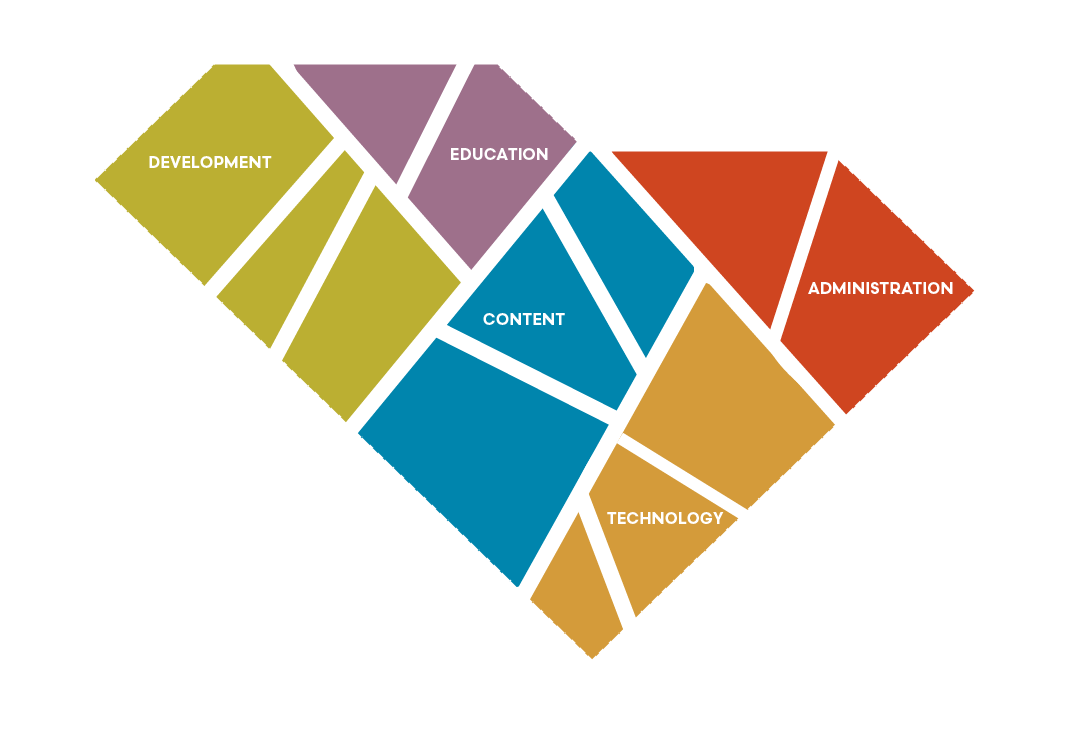 Goal Four | Objectives and Strategies
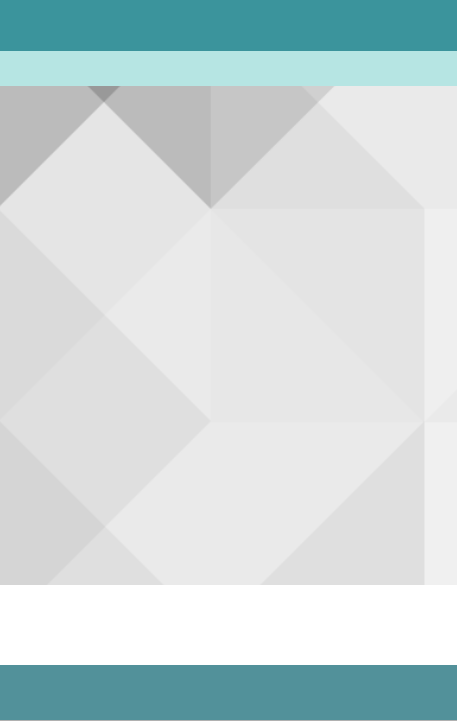 Goal Four
Produce, acquire, and present broadcast, radio, web, and mobile programming to become a provider of choice and create effective content.
 
	Divisions
Development
Education
Content
Technology
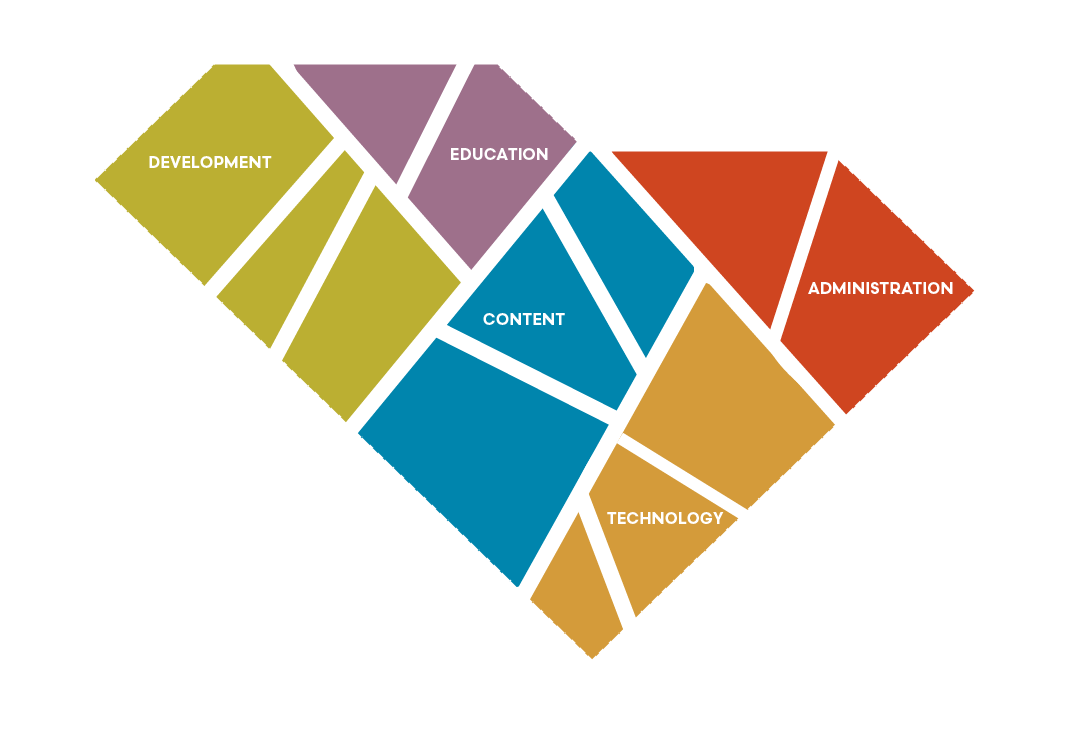 Goal Four
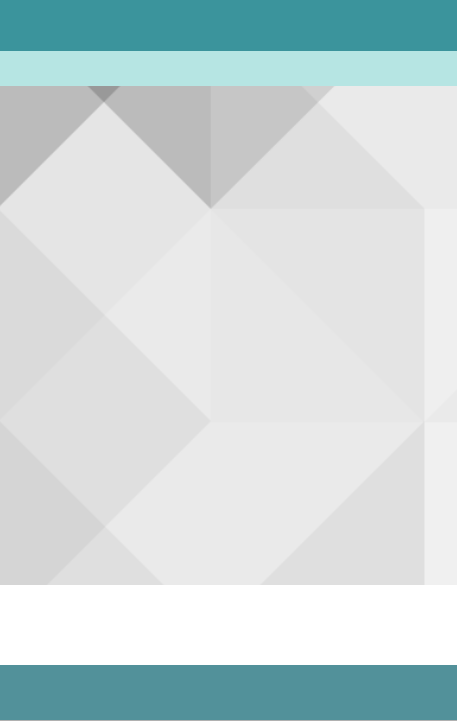 Achieving SCETV’s Vision 
through Goal Four

Creating/distributing recognizable national and local content that is recognizable, beneficial, and enlightening allows the agency to remain relevant to the citizens of SC and be recognized as a source for valuable information
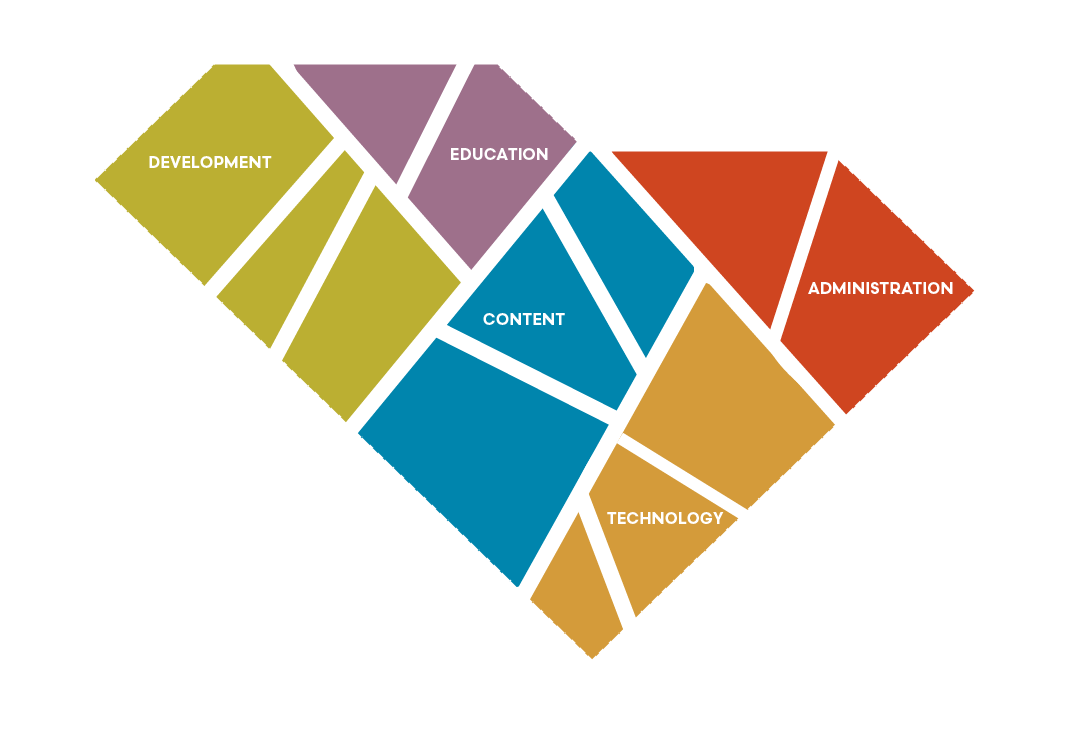 Achieving Agency Vision
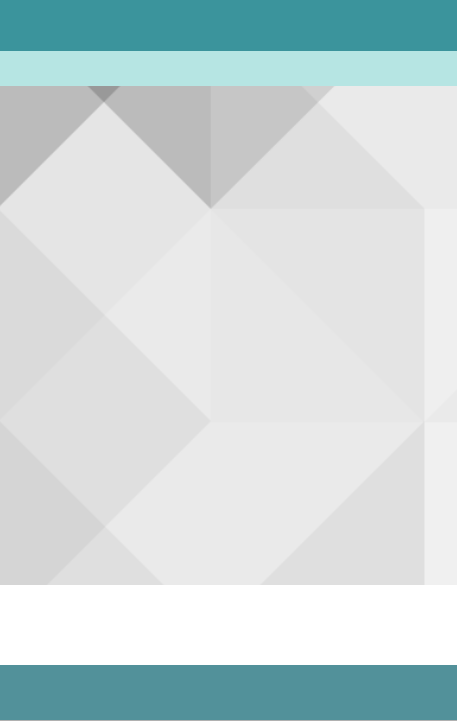 Maintain and Develop SC’s Image as a Quality Provider of National Radio and Television Programming for the Networks

Objective:
National program efforts reflect a focus on sharing the good news about SCETV's quality programming and entertainment
Creating quality content focused on SC’s stories and talents enables us to broaden viewer prospective on a national scale, generates interests in content, and establishes SCETV as a recognizable source for such content
FTEs needed to achieve this strategy: 11.54
Budget used to accomplish this strategy: $3,745,250
10% of the budget

Primary Relationships:
PBS, NPR, PRI, PRX, WGBH, NETA, APTS, APT, BBC, independent producers, SCETV Endowment, Clemson, USC, MUSC
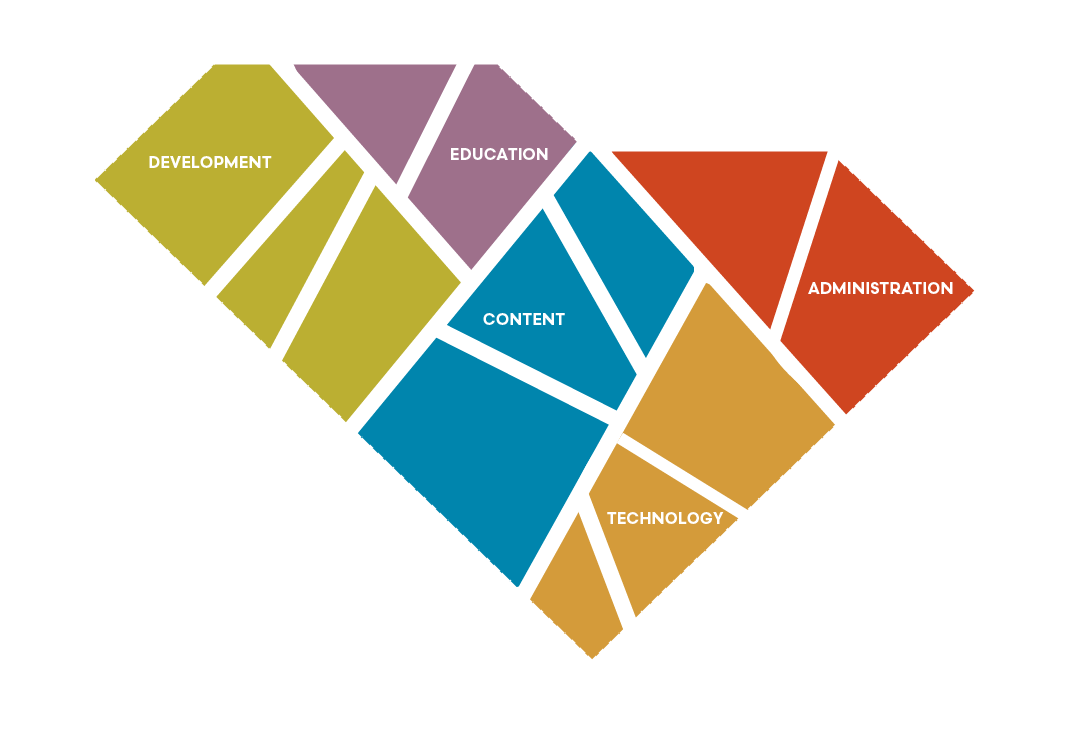 Goal Four | Strategy One
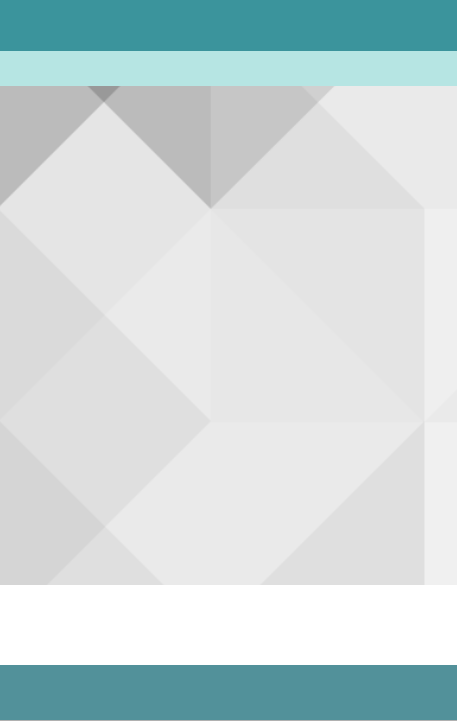 Create Balance for Local Programming and Content on Radio and Television to Address Important Issues in SC and be Entertaining and Enlightening

Objective:
Produce engaging and enlightening local television programming, radio programming, and web content; ratings and web analytics reflect that quality
Creating relevant content establishes SCETV as a source for such programming and content among our audiences and instills a sense of place while promoting topics and issues that are important to local users
FTEs needed to achieve this strategy: 14.20
Budget used to accomplish this strategy: $4,145,321
11% of the budget

Primary Relationships:
PBS, NPR, PRI, PRX, WGBH, NETA, APTS, APT, BBC, independent producers, SCETV Endowment, Clemson, USC, MUSC, other state agencies, city and counties, and community groups
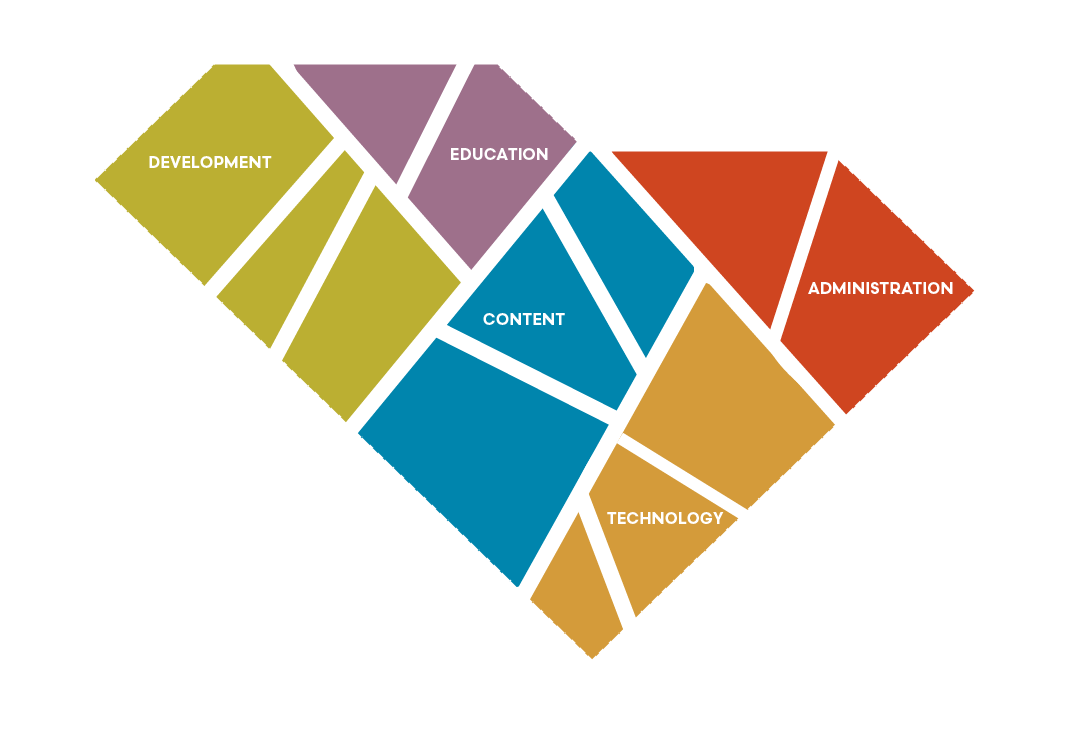 Goal Four | Strategy Two
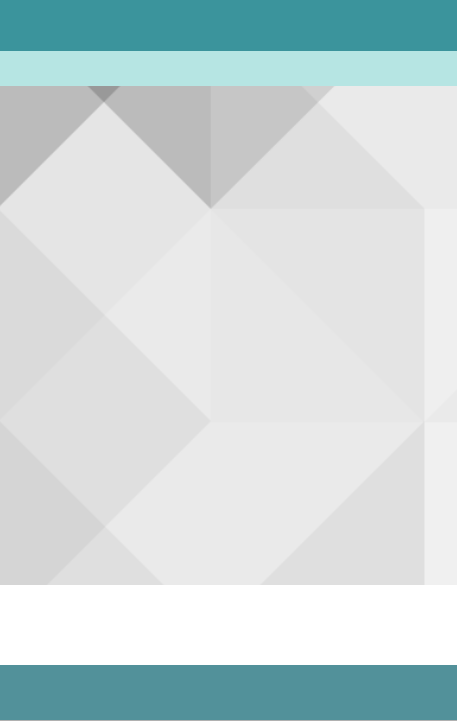 Maximize Hours PBS Kids and 
Other Children's Programming

Objective:
Provides content to help SC's children grow and learn with PBS Kids anchoring children's shows
24/7 PBS Kids Channel and accompanying apps establish SCETV as safe haven for children's programming and a “go to” place for educational resources and games that are available at any time
FTEs needed to achieve this strategy: 3.92
Budget used to accomplish this strategy: $944,748
3% of the budget

Primary Relationships:
PBS, Head start, After School Alliance, homeschoolers, School Districts, Early Childhood community groups, First Steps
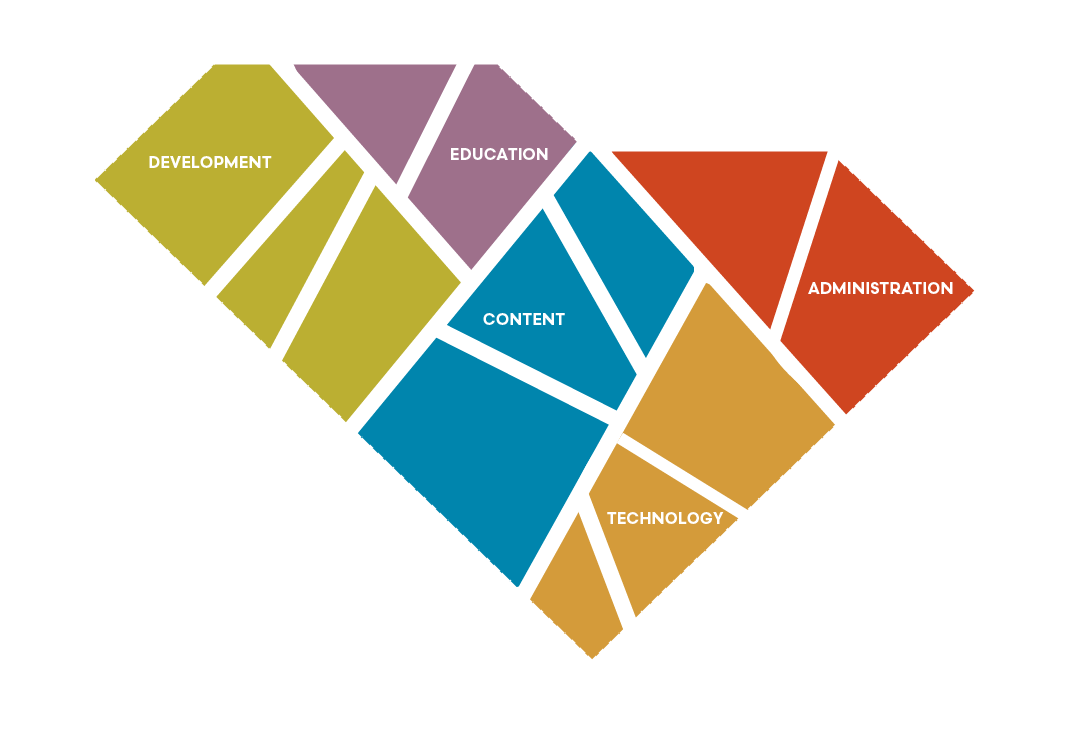 Goal Four | Strategy Three
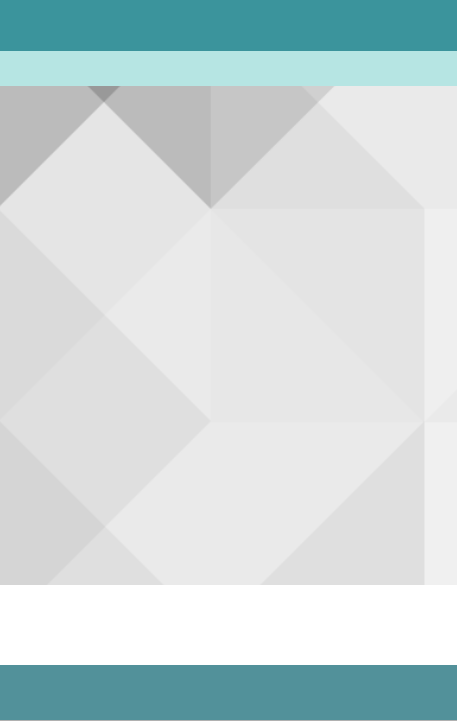 Maximize the Number of SCETV Television, Radio, Online, and Mobile Users

Objective:
Maximize ratings and usage
Analyzing usage and trends allows SCETV to direct programming and delivery efforts and identify user engagement opportunities 
FTEs needed to achieve this strategy: 23.13
Budget used to accomplish this strategy: $10,924,850
30% of the budget

Primary Relationships:
Cyberwoven, Neilson, PBS, NPR RRC, audience user groups, ETV Endowment, individual communities
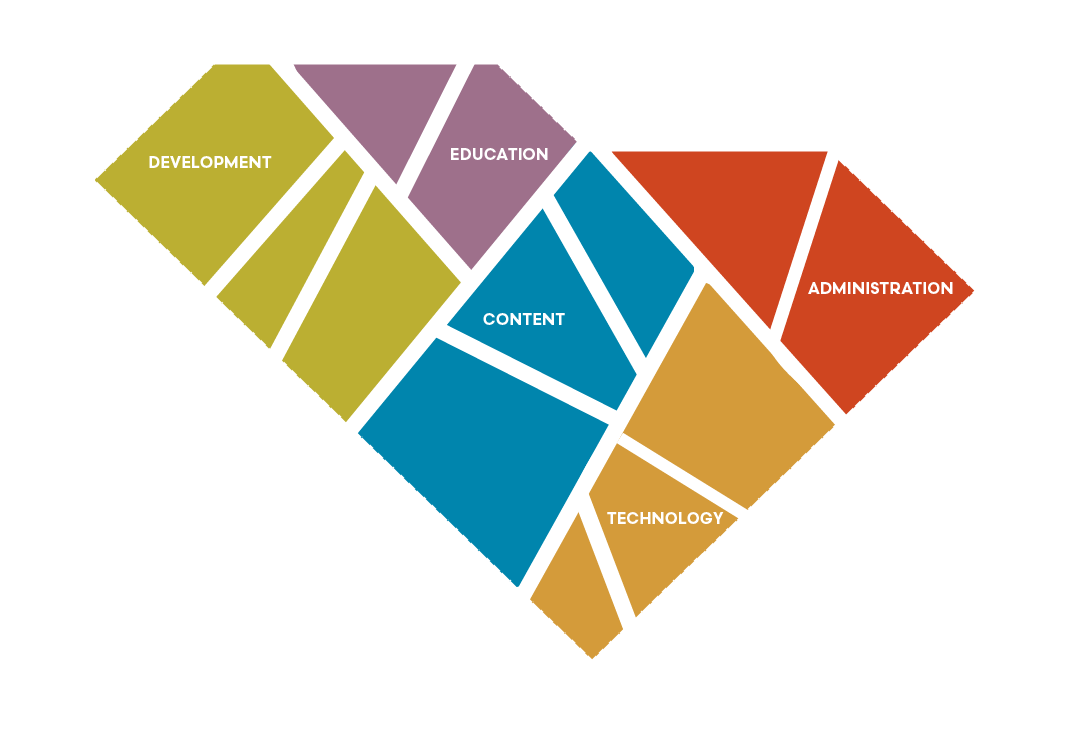 Goal Four | Strategies Four through Seven
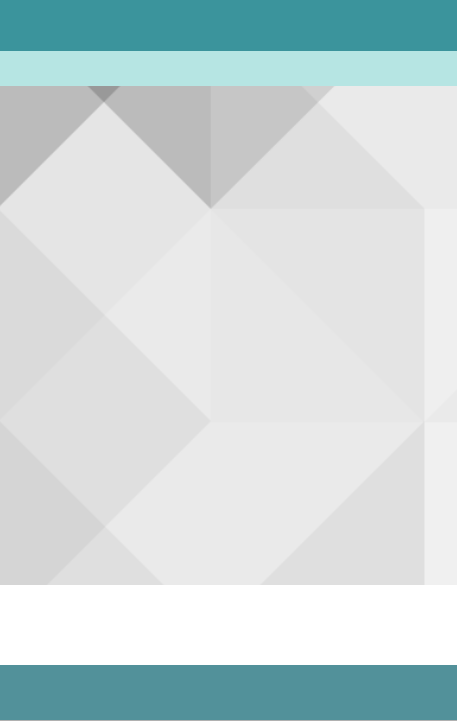 SC Educational TelevisionCommission
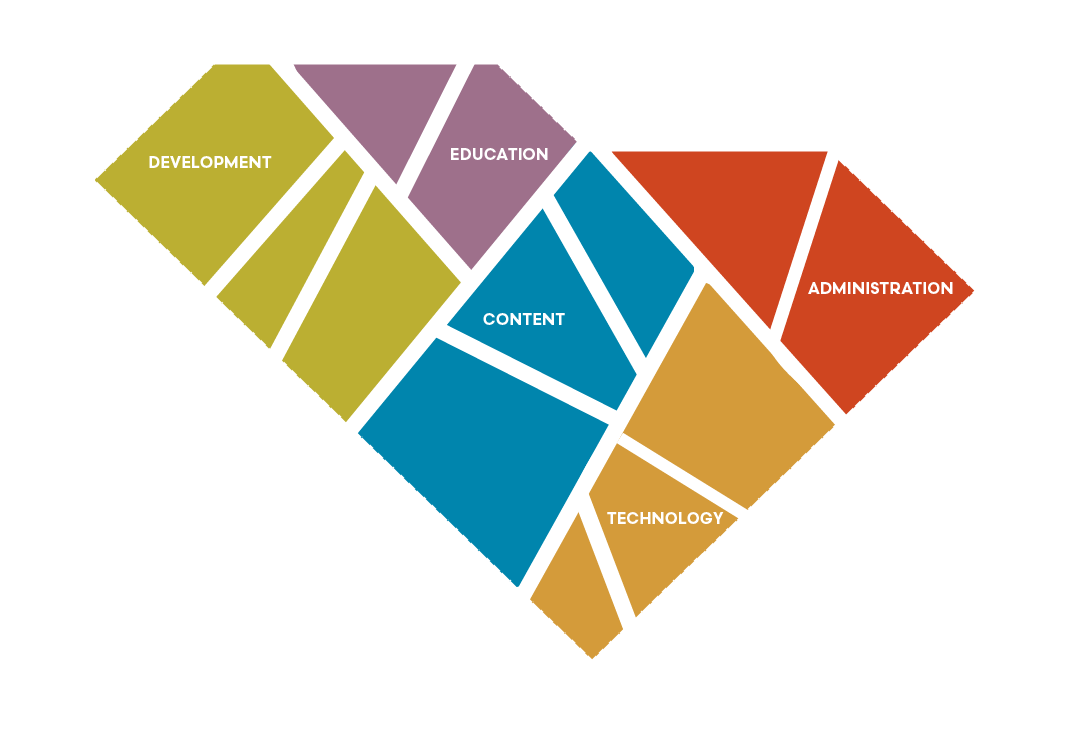 Goal Four | Performance Measures and Outcomes
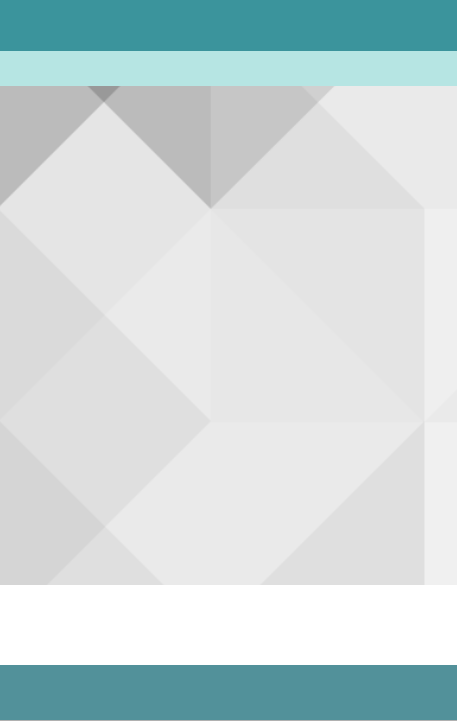 Audience Usage and Engagement are Key Indicators for Success Criteria for this Goal

SCETV Monitors this through Various Analytics and Audience Measurement Tools

Nielsen data for TV reflected 485,234 weekly viewing households (FY16-17) and 489,367 weekly viewing households (FY17-18)
Nielsen data for Radio reflected 352,100 weekly listeners (FY16-17) and 371,600 weekly listeners (FY17-18)
The amount of YouTube minutes watched was 1,419,745 (FY16-17) and 3,879,881 (FY17-18) 
The amount of www.scpublicradio.org streaming hours during was 1,764,018 (FY16-17) and 2,412,054 (FY17-18) 
The amount of www.scetv.org sessions during was 643,189 (FY16-17) and 751,352 (FY17-18) 
1,709 new downloads of the SCETV app (FY17-18)
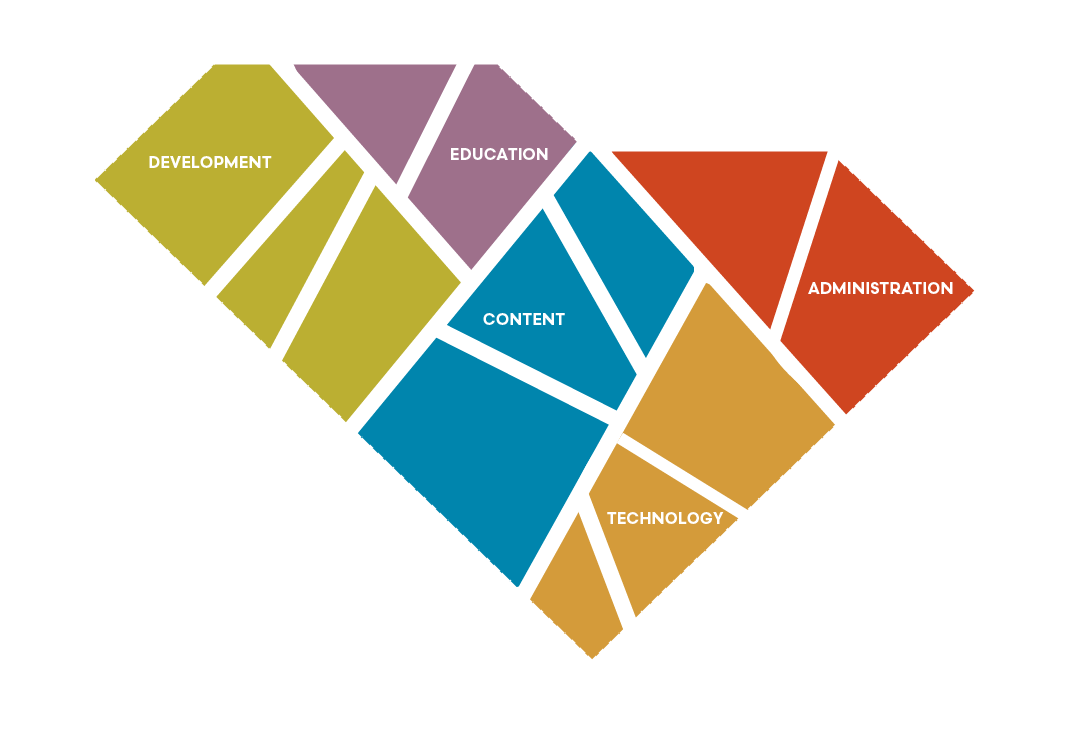 Goal Four | Performance Measures and Outcomes
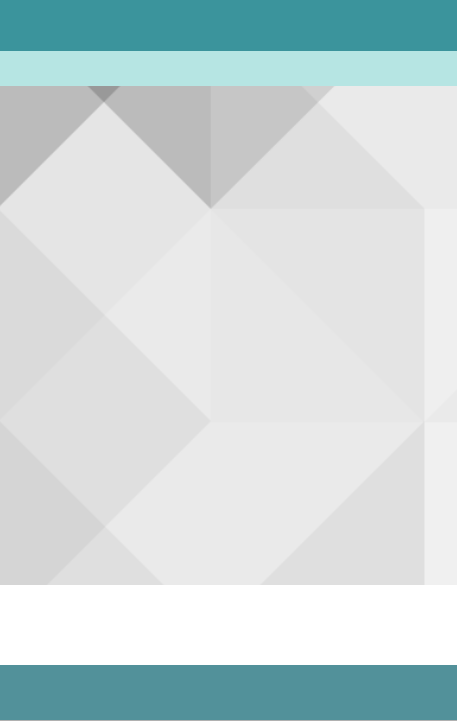 SC Educational TelevisionCommission
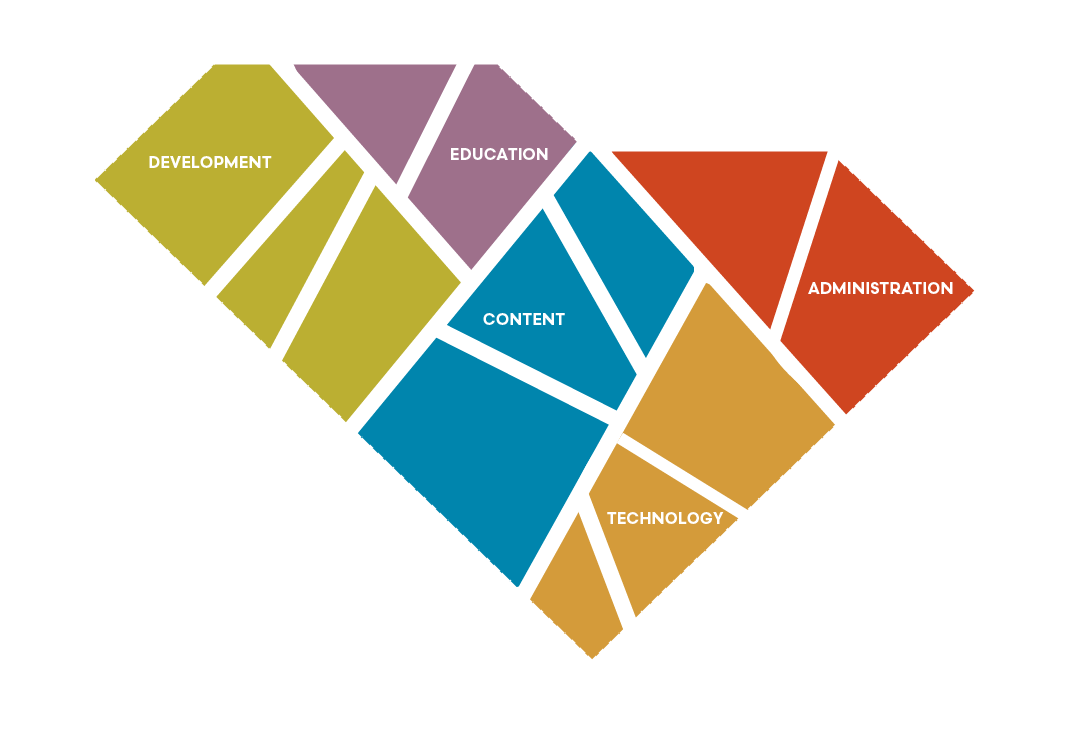 Agency Recommendations
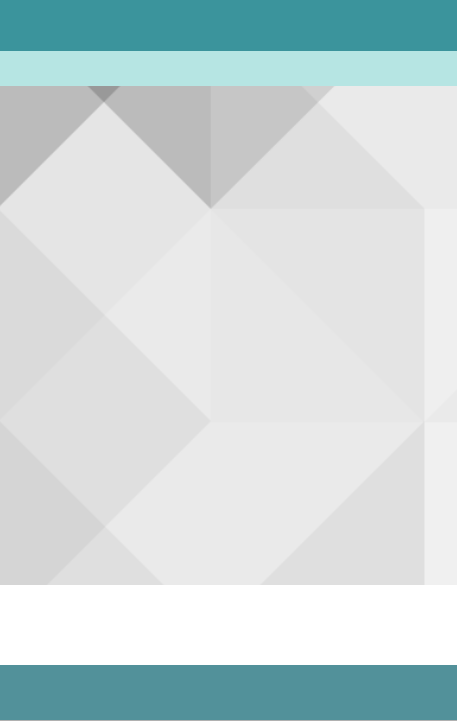 Recommendations

Revise agency goals to be more reflective of agency’s evolving direction and technology
Implement recurring review process to ensure that agency activities align with goals and objectives
Establish clearly defined objectives and expectations
Identify benchmarks and measures with internal review
Identify and provide training necessary to support objectives and activities
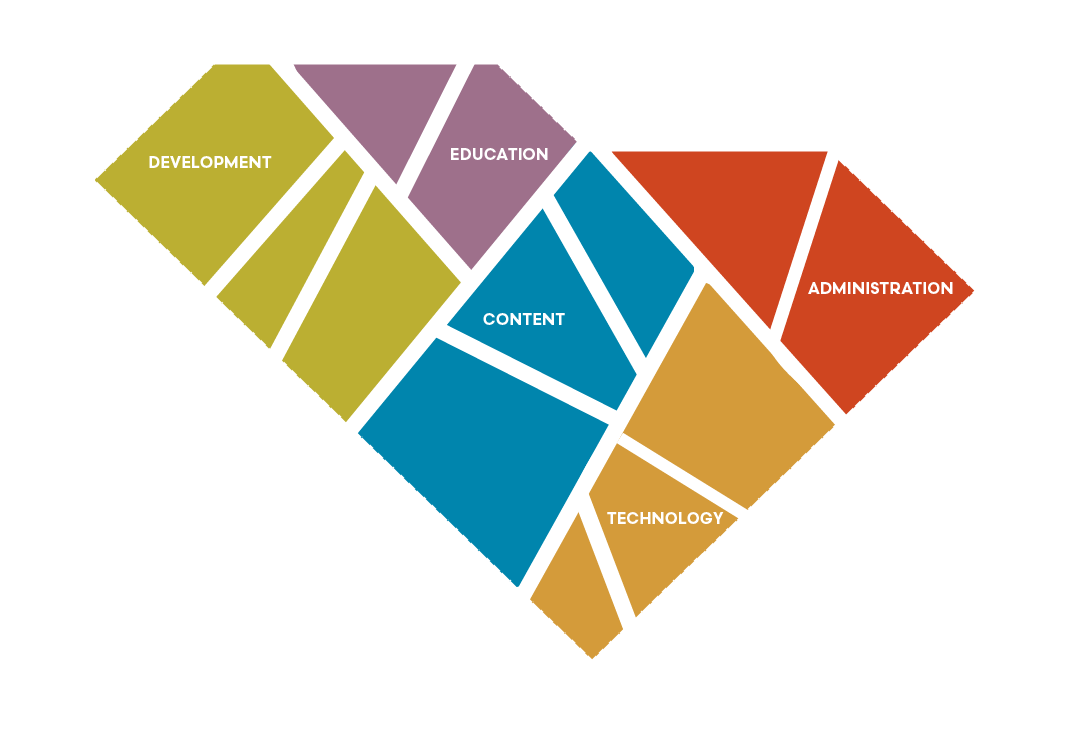 Agency Recommendations
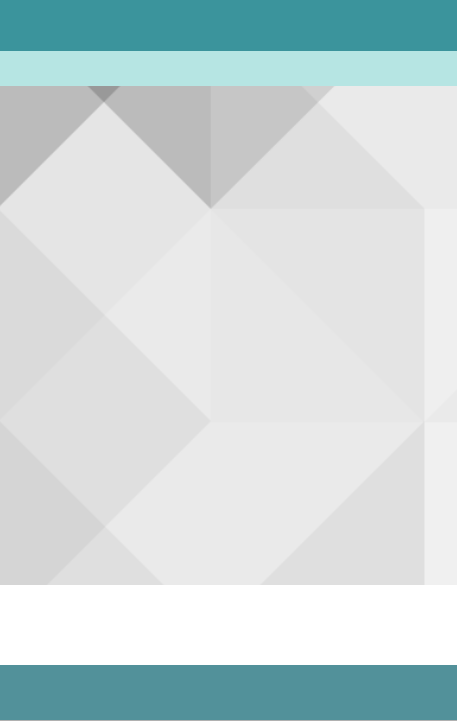 SC Educational TelevisionCommission
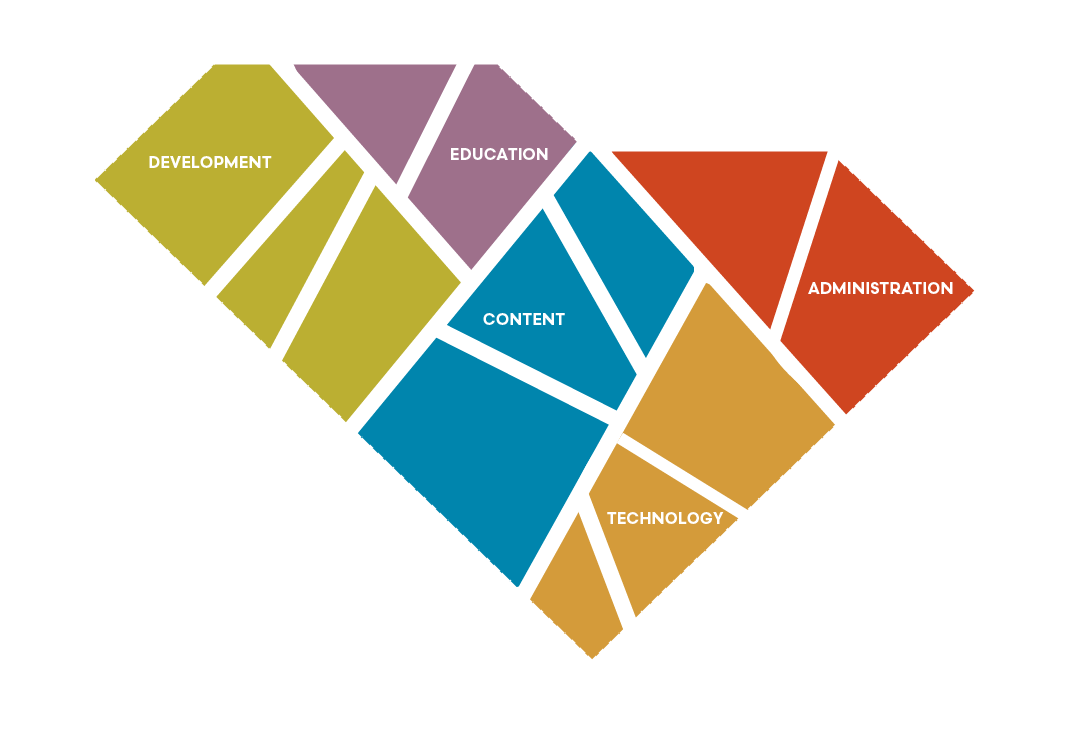 Conclusion
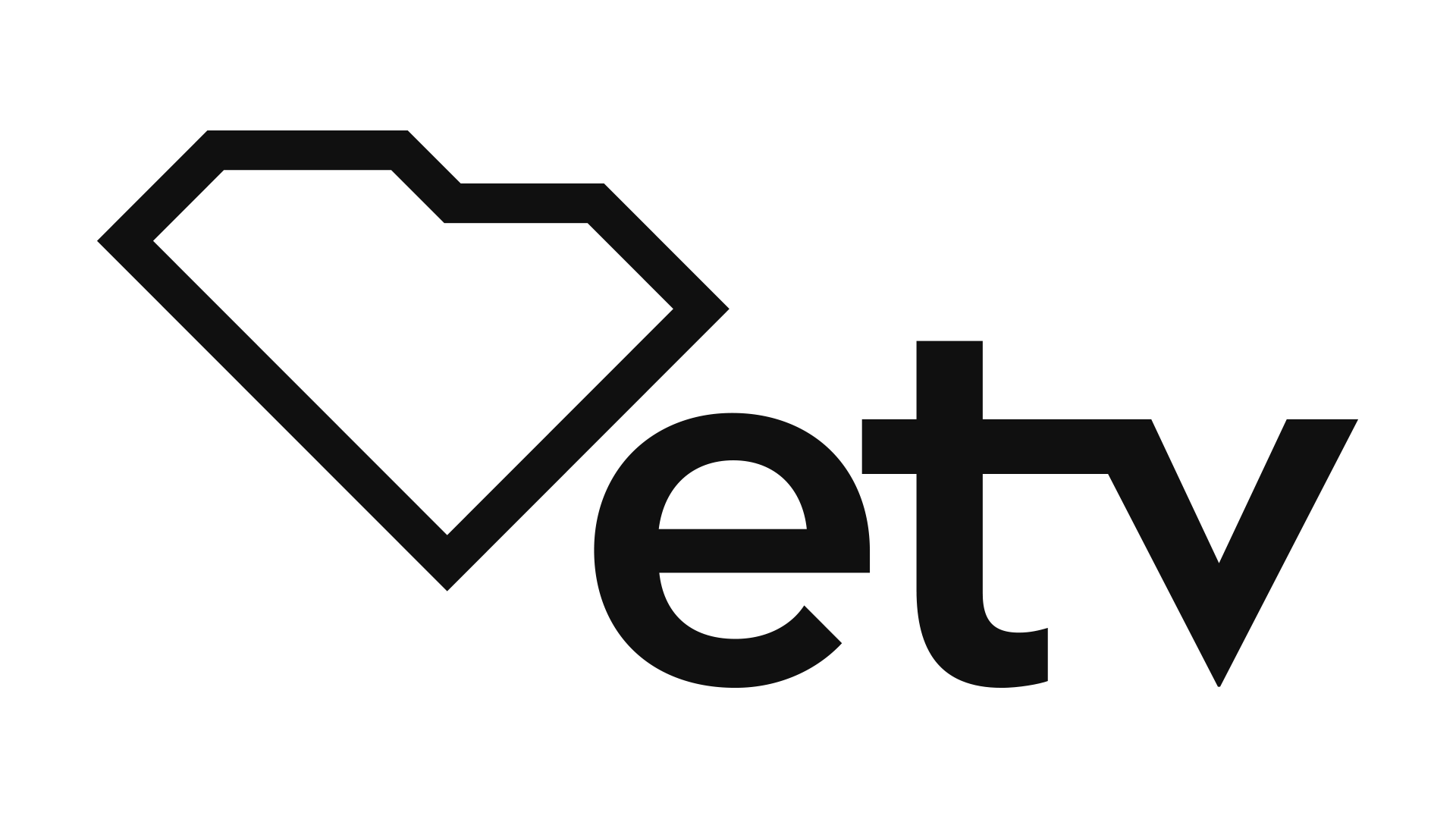 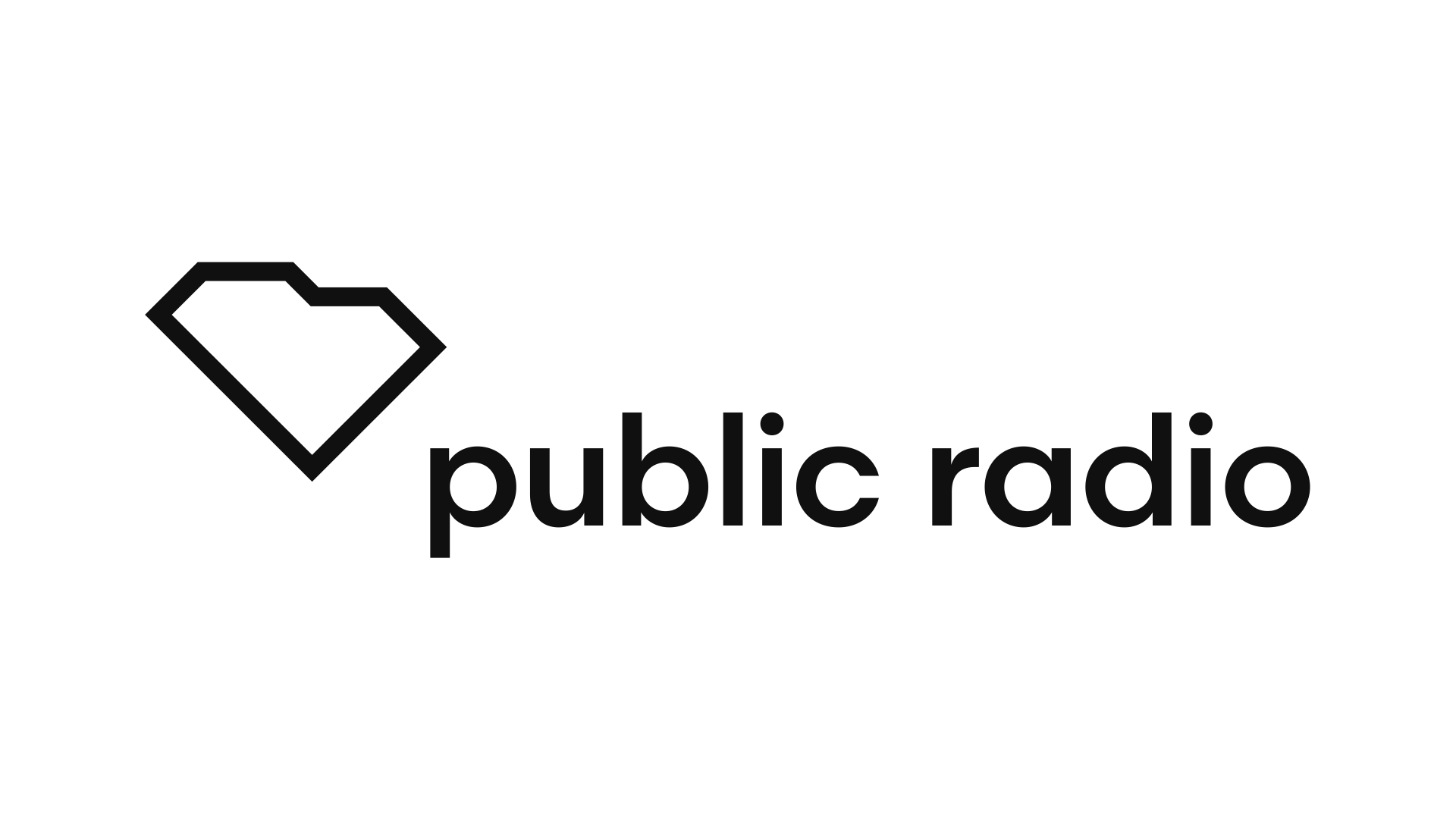